INFORME DE ACTIVIDADES 2022
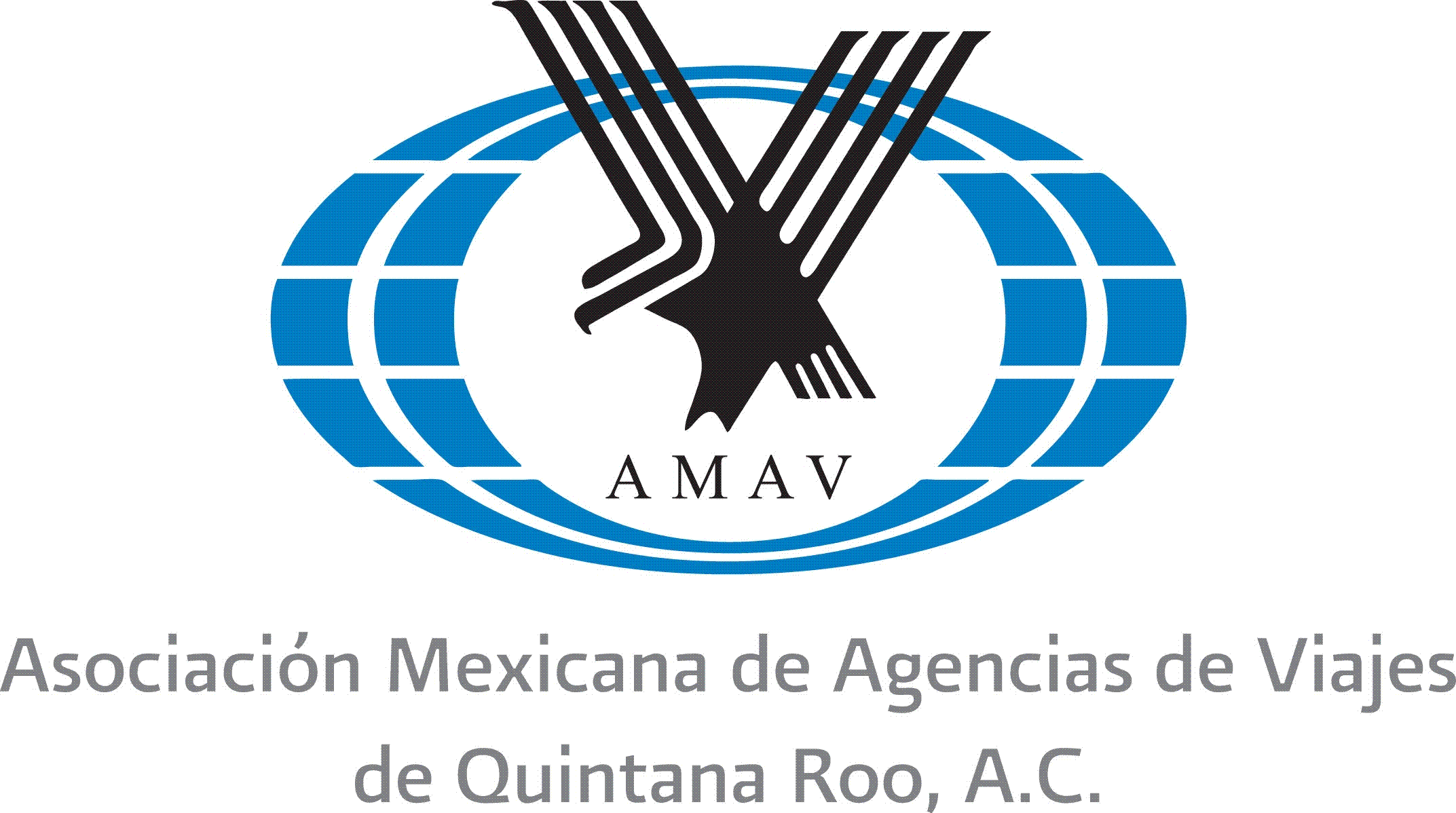 ENERO
Se participó en la Conferencia de Prensa llevado a cabo en la Asociación de Hoteles, donde participaron todos los Organismos Unidos, para el tema: NO al incremento del Derecho de Saneamiento Ambiental
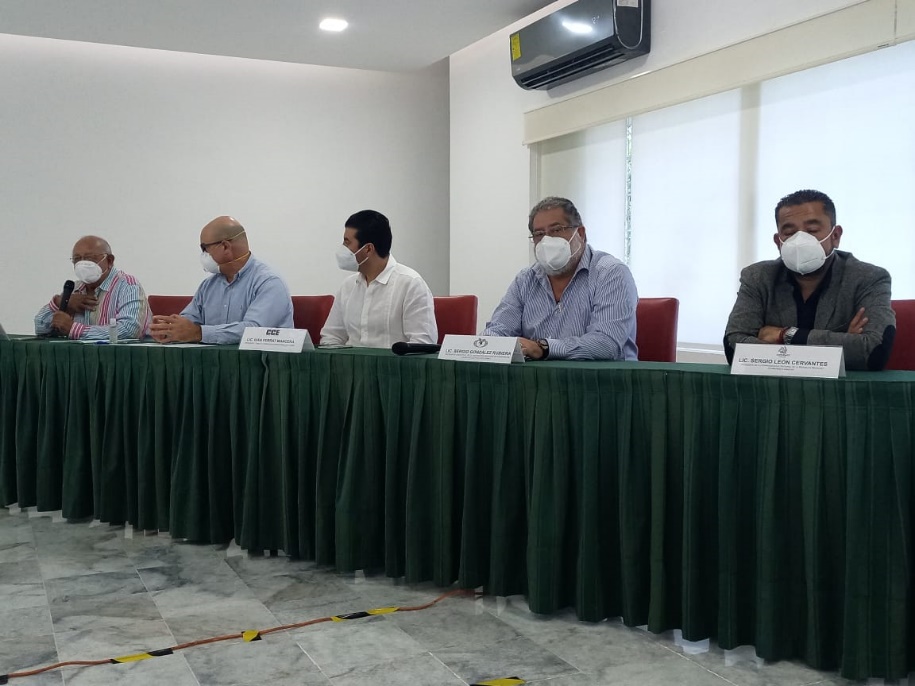 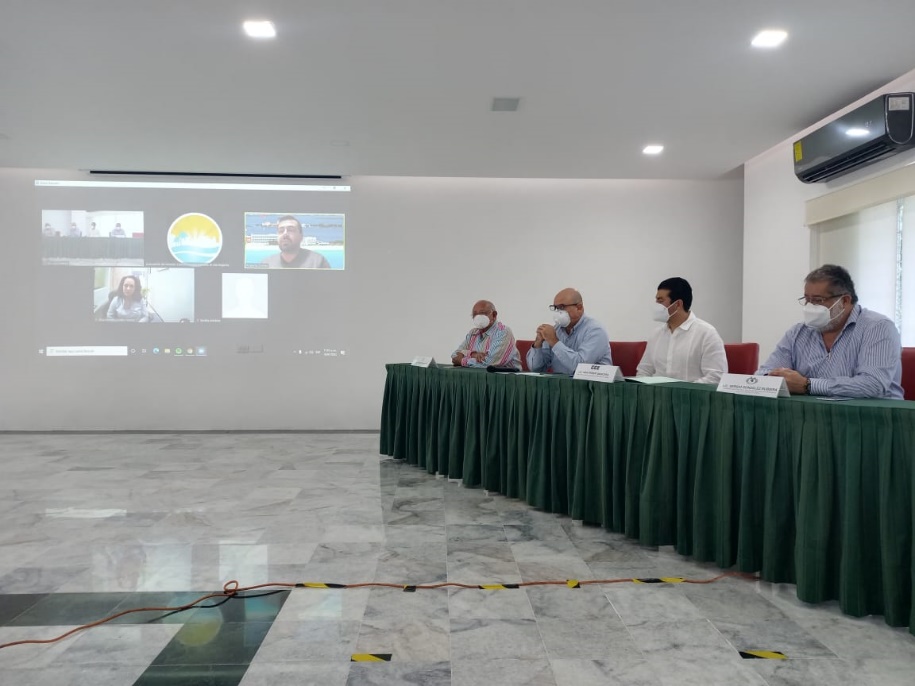 FEBRERO
Reunión del Consejo Directivo AMAV con Bernardo Cueto de SEDETUR.
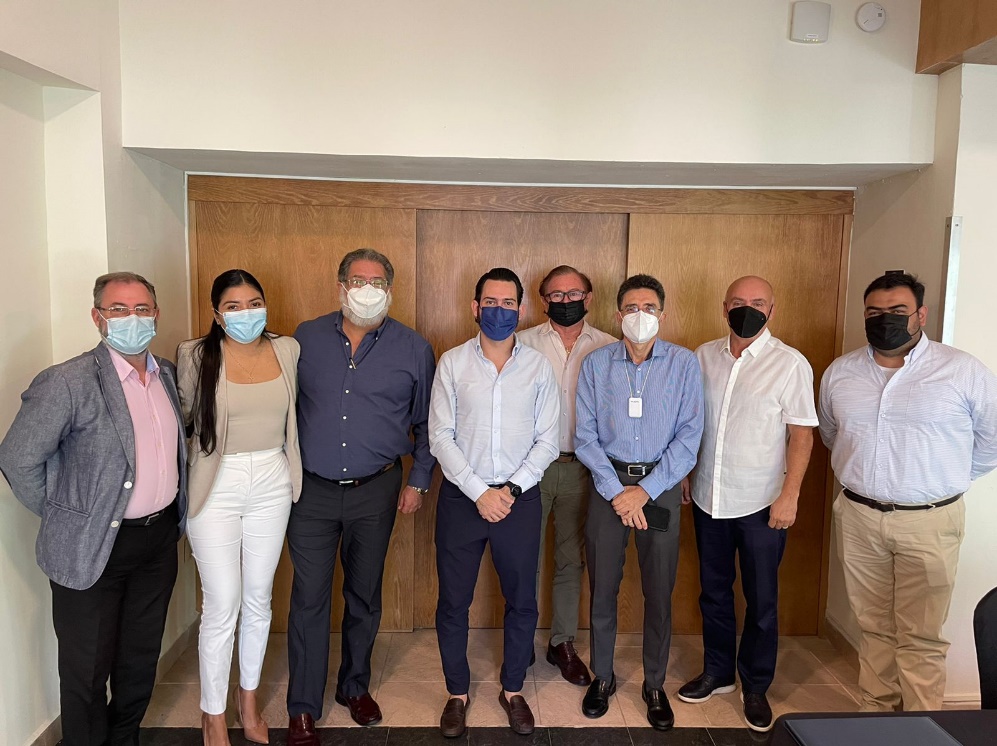 Reunión de seguimiento en el C5 con SEDETUR para el tema de Fraudes de estafadores a Turistas.
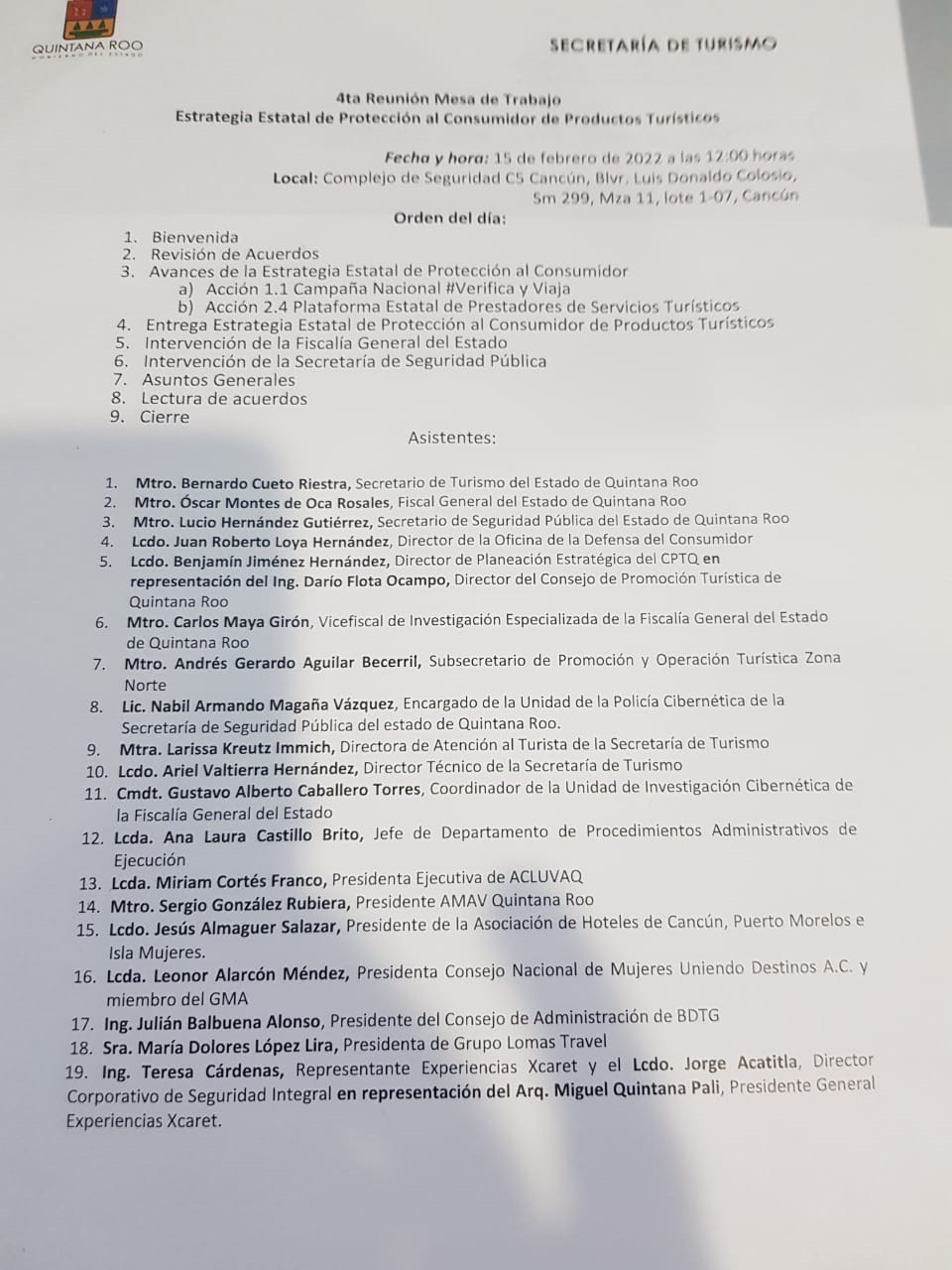 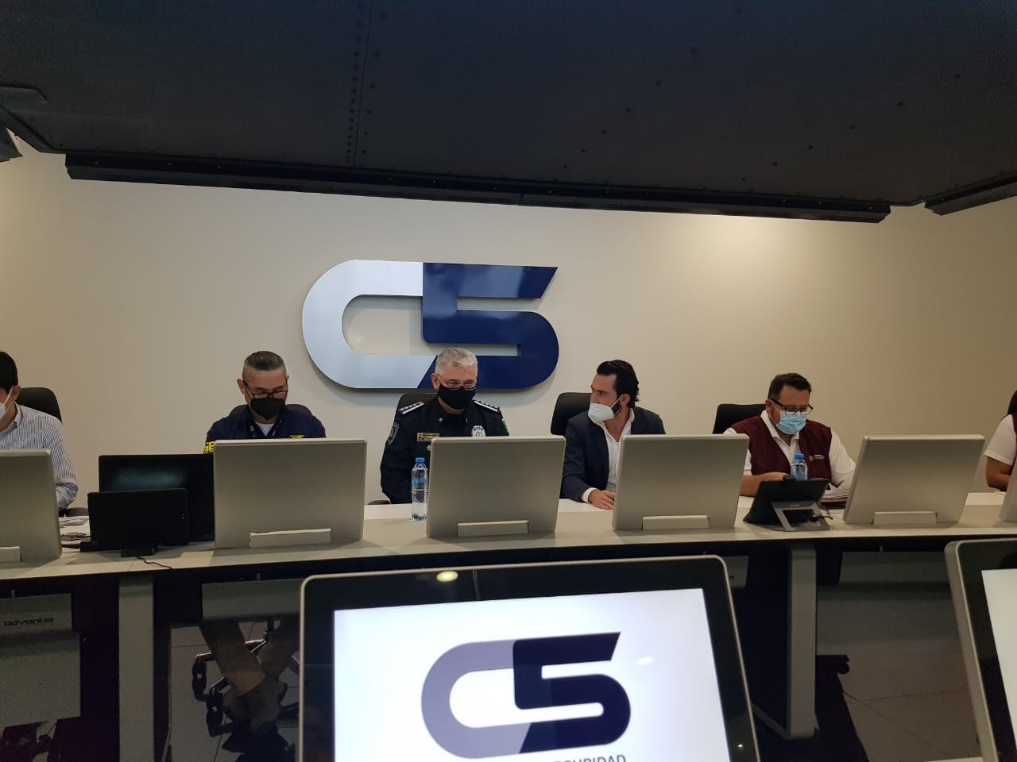 Reunión con la Presidente Municipal de Puerto Morelos.
MARZO
Se participó en la agenda Ciudadana para el Desarrollo Sustentable de Tulum
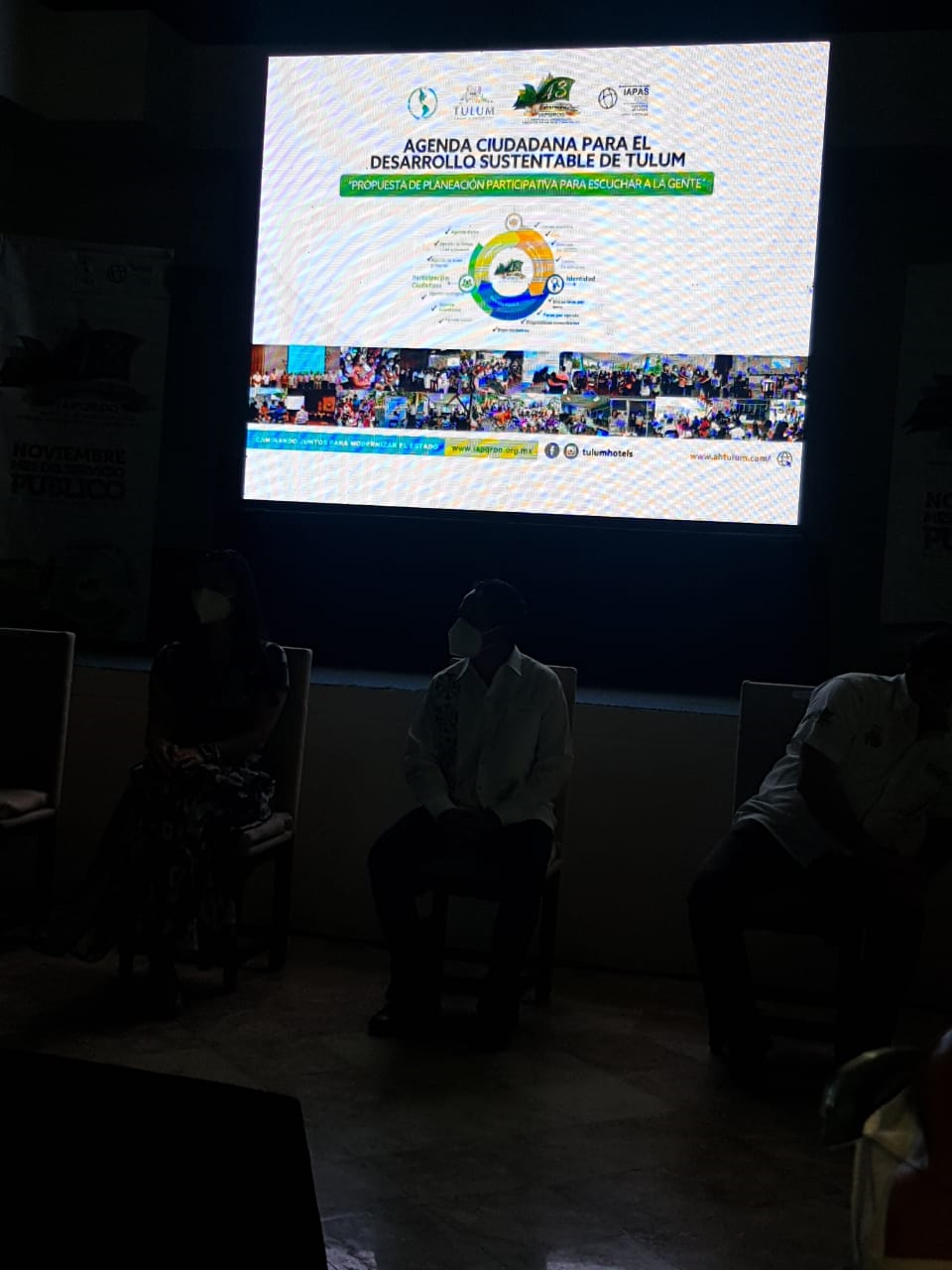 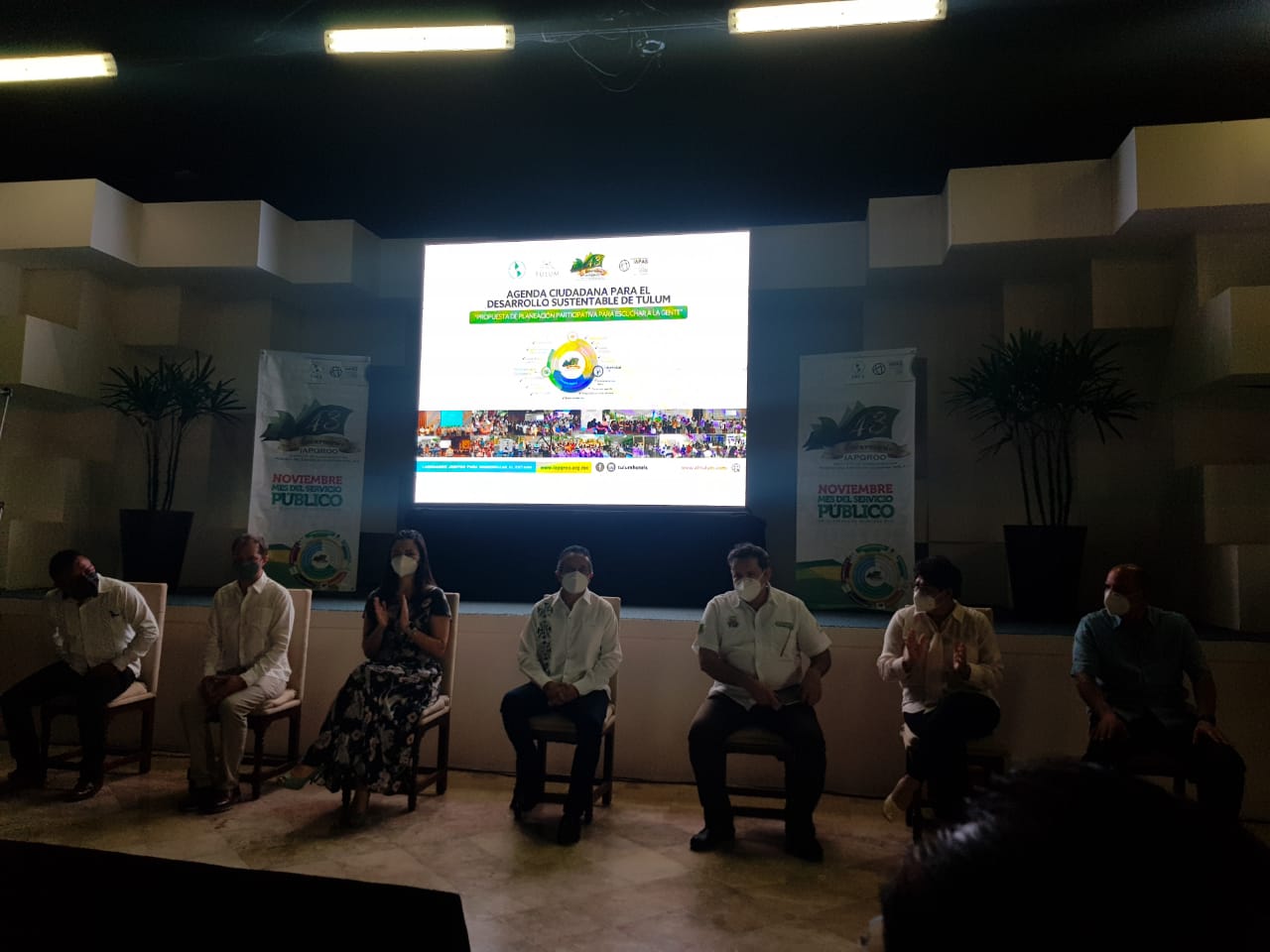 Se participó en la Reunión Aeropuerto Internacional de Cancún, convocada por el Instituto Nacional de Migración, celebrada en el Hotel Fiesta Americana Condesa Cancún.
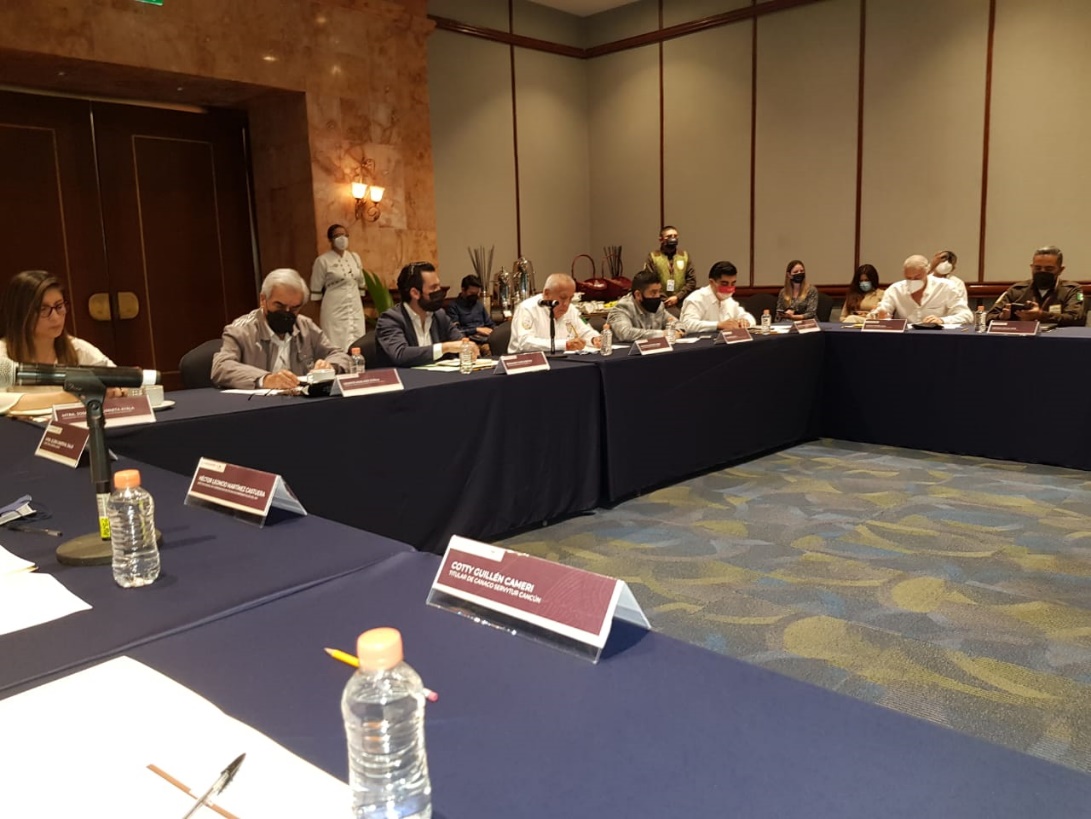 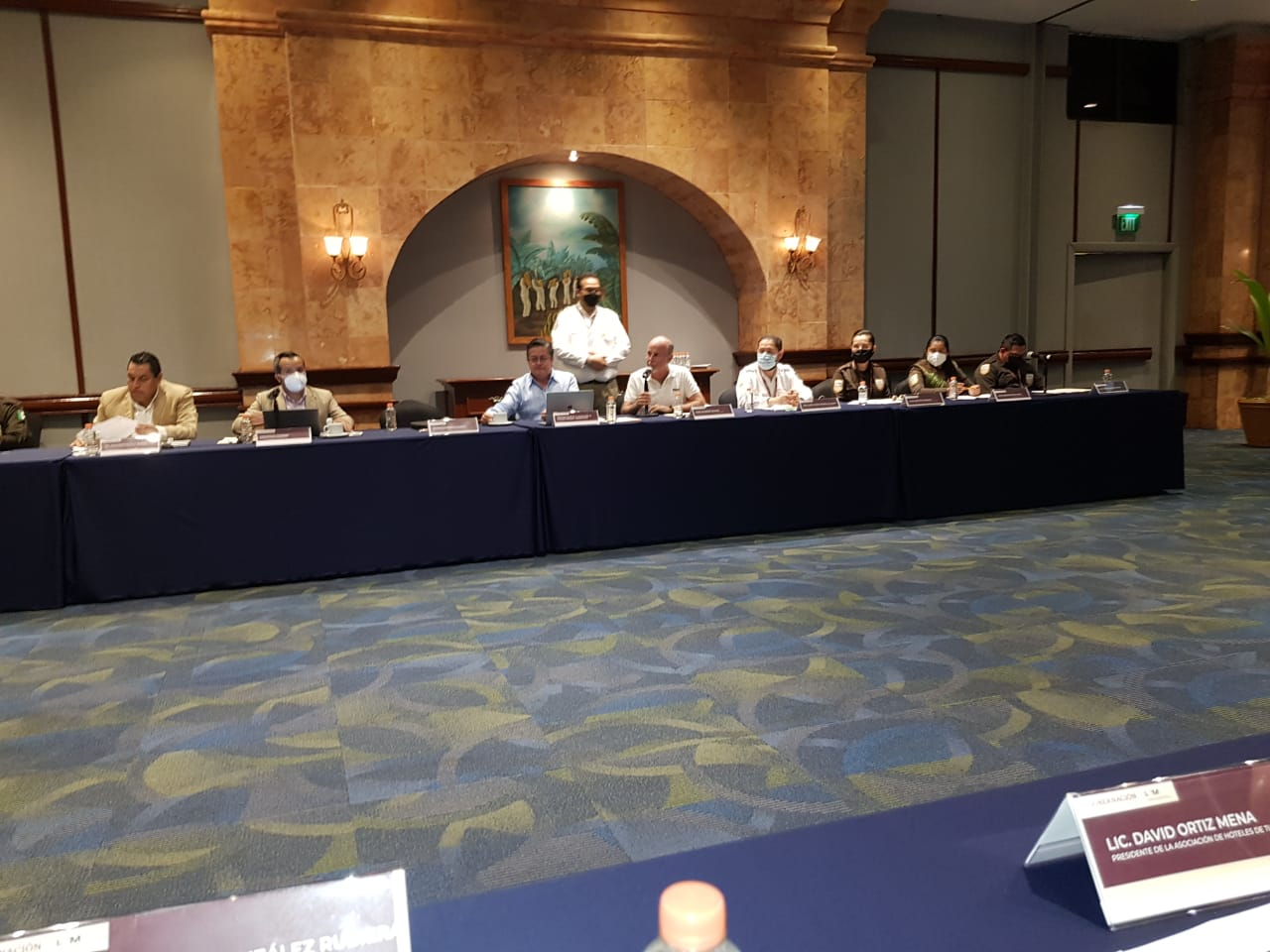 Se asistió a la Toma de Protesta de La Asociación Femenil de Ejecutivas de Empresas Turísticas de Quintana Roo A.C. (AFEET), en el Hotel Breathless Cancún.
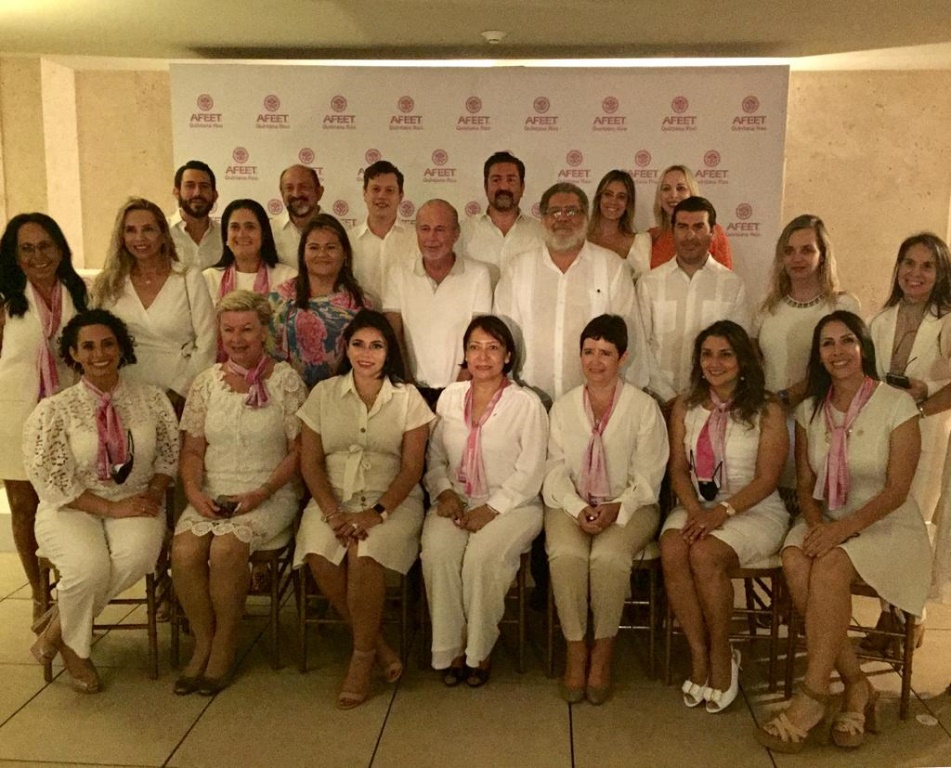 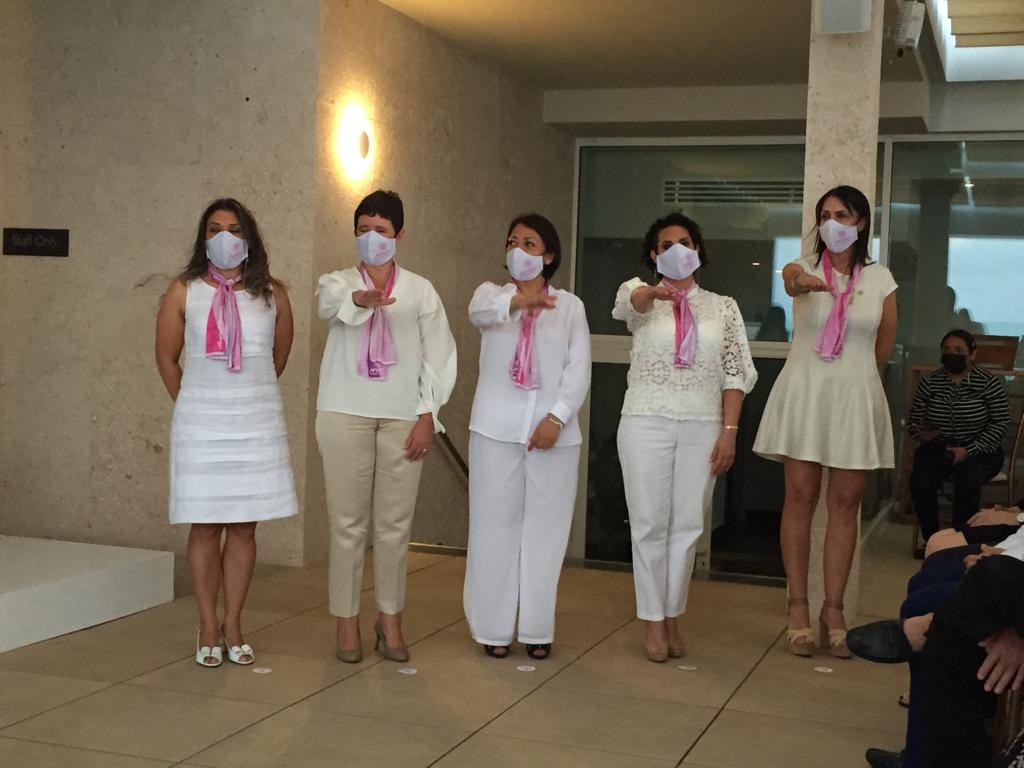 Se participó en el Encuentro con organizaciones empresariales y del Sector Turístico en Quintana Roo, donde se contó con la visita de la Comisión de Turismo del Senado de la República.
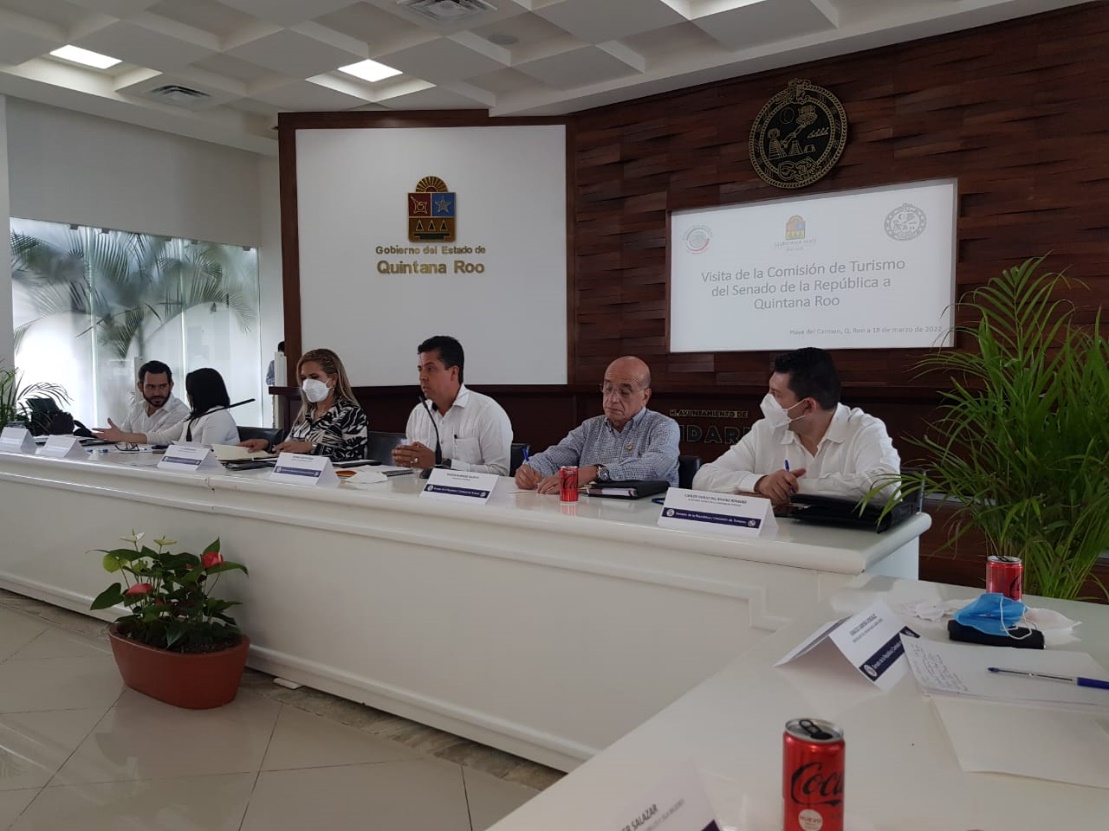 ABRIL
12
Se llevó a cabo una Reunión virtual con la Agencia Nacional de Aduanas de México y Presidentes de Asociaciones, para tratar el asunto de la urgente necesidad de agilizar los flujos de turistas a su llegada en los aeropuertos de Cancún y Cozumel.
Se participó en la Reunión de Trabajo con el Lic. Roberto González López, Titular de Migración, AMAV y ASUR.
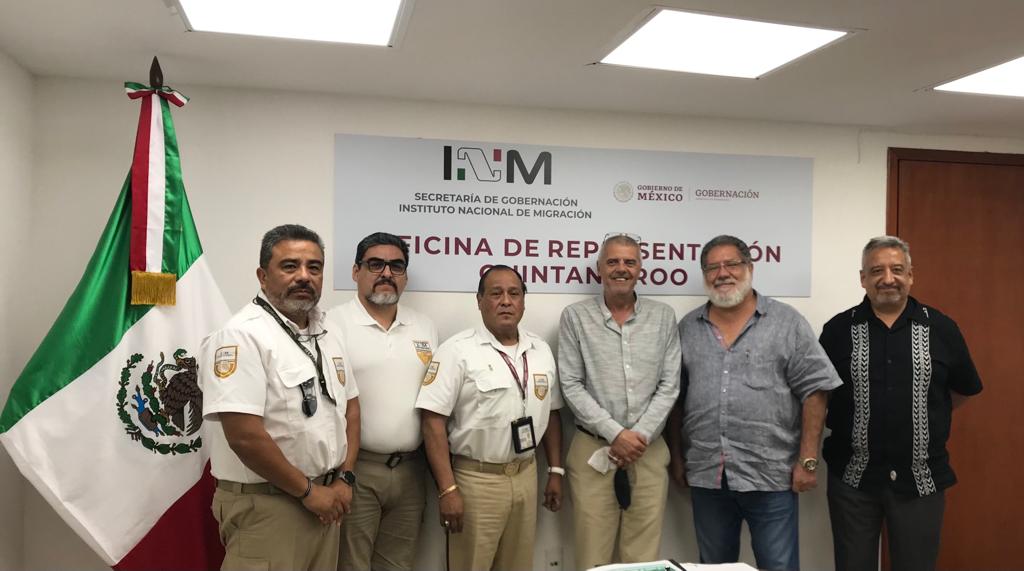 Se participó en la Reunión de Trabajo con el Comisionado Nacional de Migración y Empresarios Turisticos.
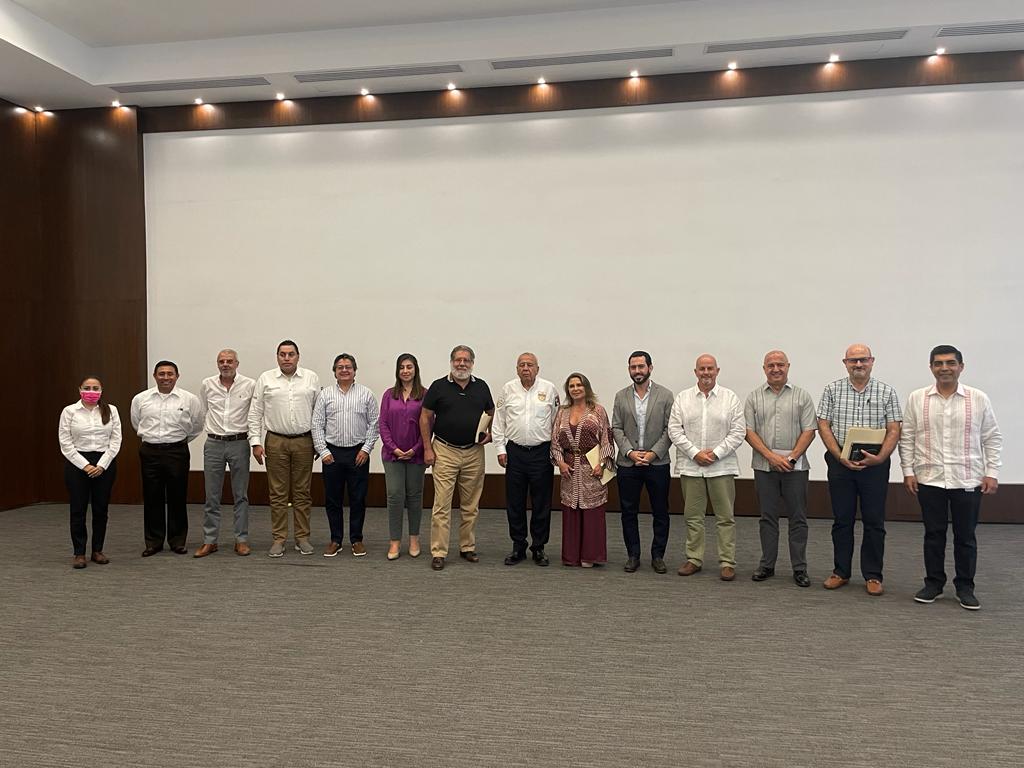 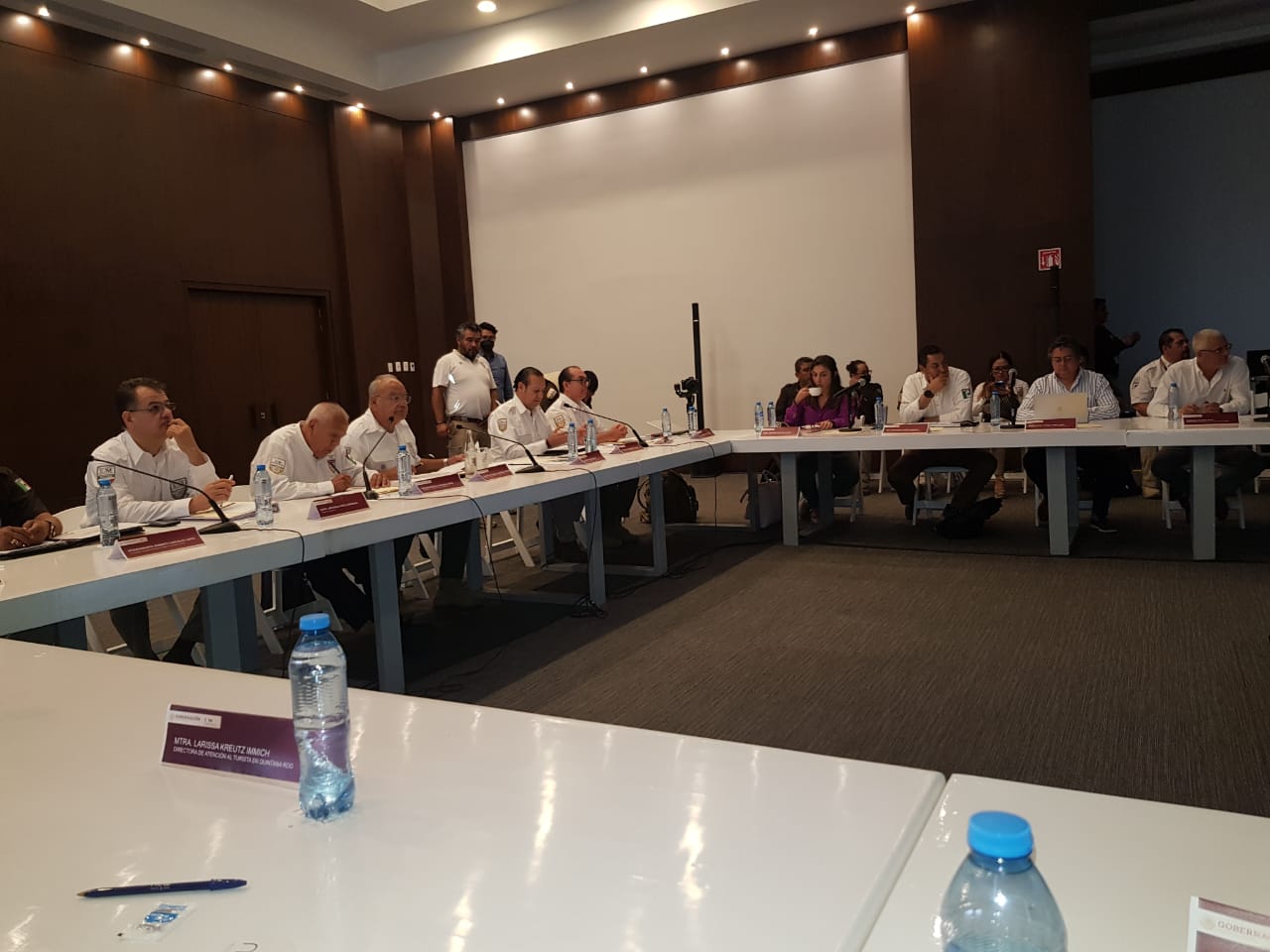 MAYO
Se participó en la 5ta. reunión de trabajo “Estrategia Estatal de Protección al Consumidor de Productos Turísticos”, convocada por SEDETUR / Complejo de Seguridad C5 Cancún.
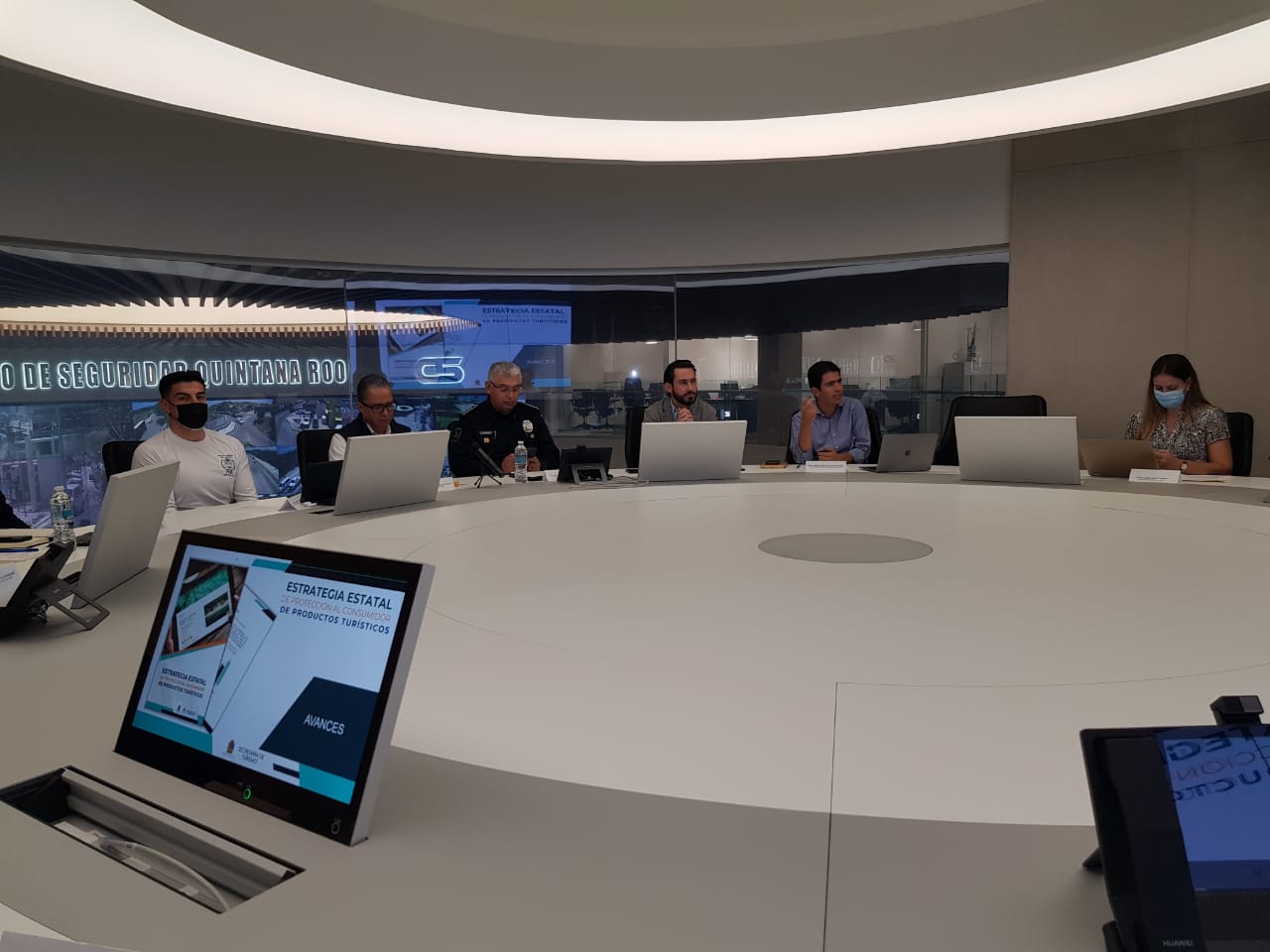 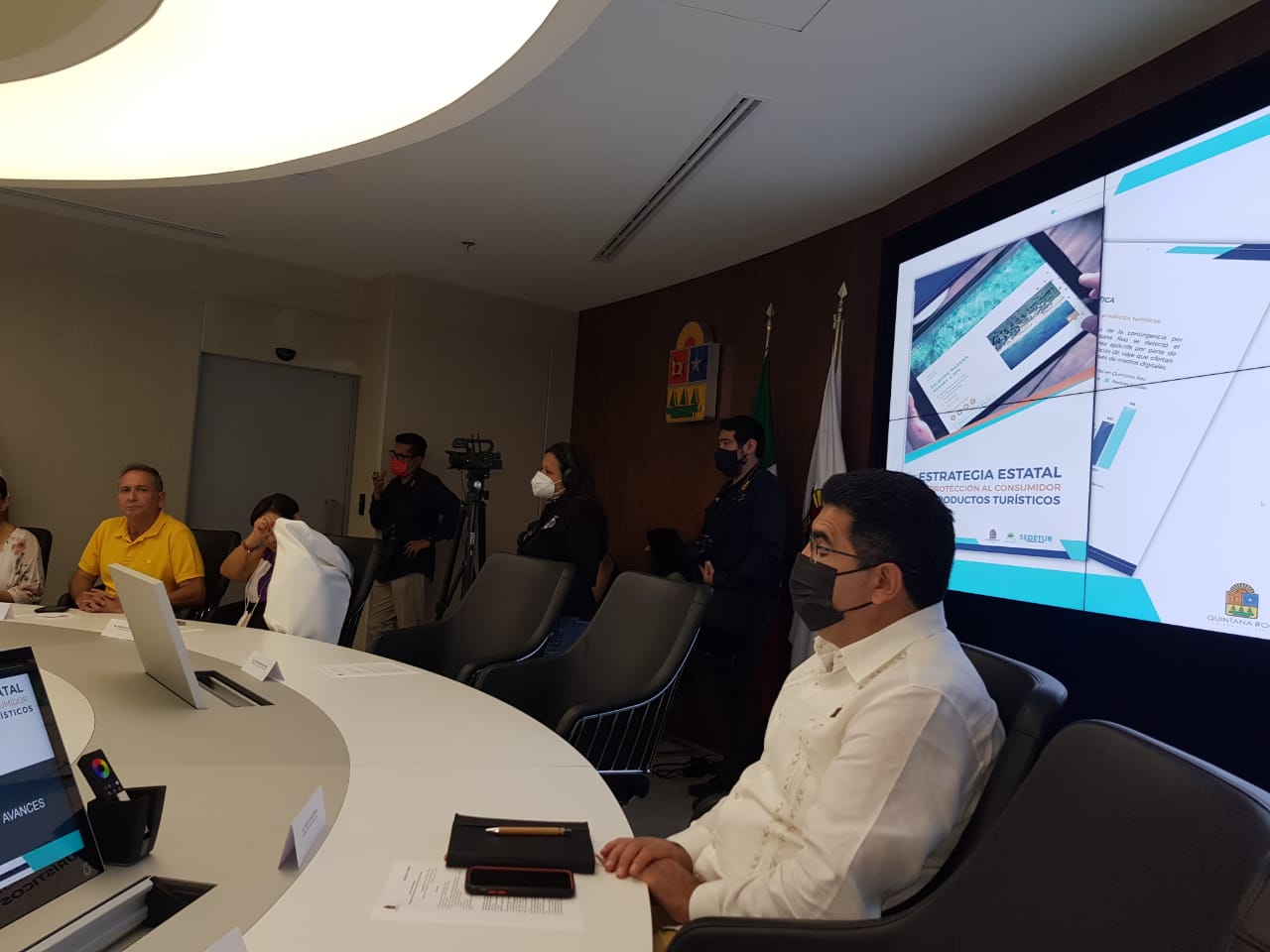 Se participó en el Tianguis Turístico de Acapulco 2022.
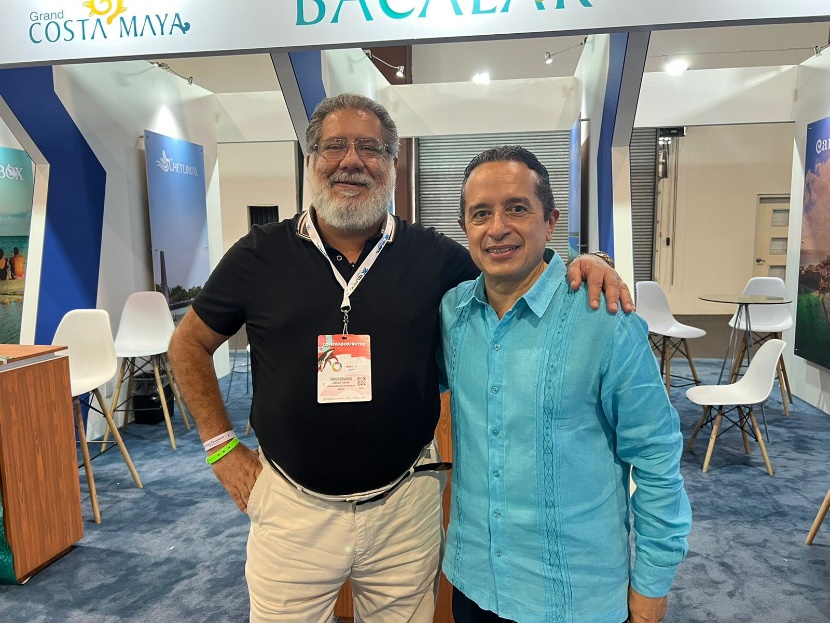 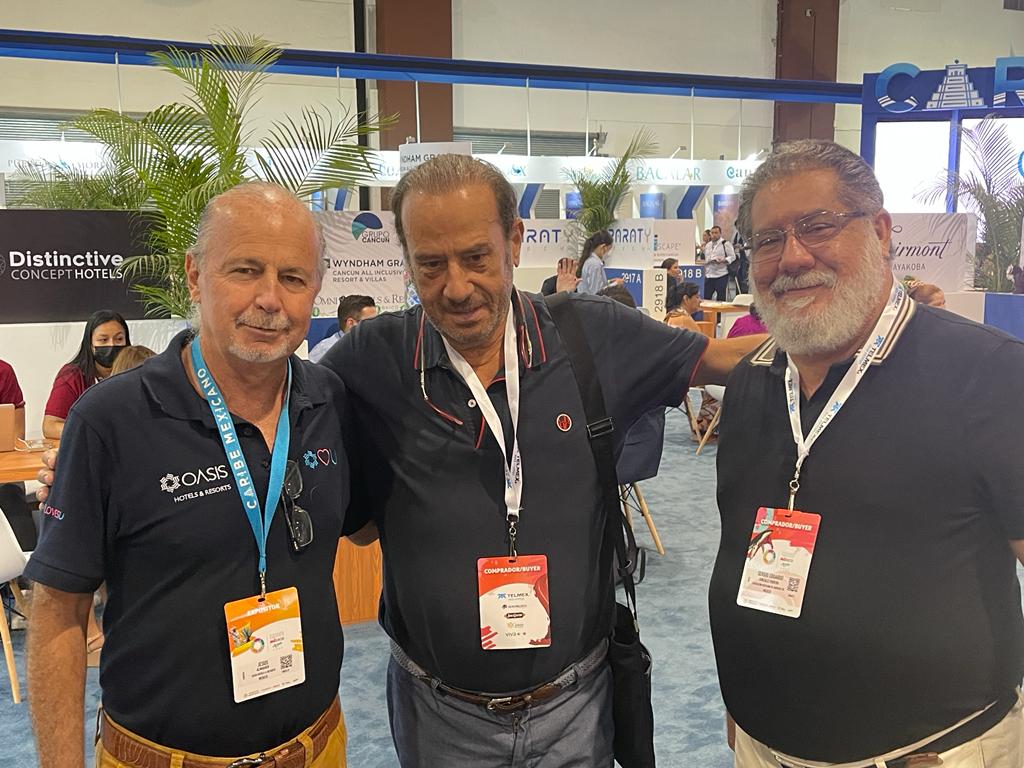 Se llevó a cabo una Reunión AMAV Destinos de Playas en el Restaurante Mizumi del Hotel Palacio Mundo Imperial de Acapulco, para el tema del Transporte con Placas Federales y la Iniciativa de Ley.
JUNIO
Se participó en la reunión de trabajo convocada por Migración para conocer el plan de atención a extranjeros que lleguen al recinto aéreo a fin de evitar en la medida de lo posible la saturación de las salas de llegadas de las diferentes terminales aéreas / Sala de juntas del edificio de ASUR.

AGENDA DE TRABAJO en Puerto Vallarta
Desayuno con Socios involucrados en el Transporte. 

AGENDA DE TRABAJO en los Cabos
Cena en San José del Cabo Abierto a miembros AMAV

Comida con Mauricio Salicrup Presidente AHLC y Javier Olivares Directo Ejecutivo ASUDESTICO en Thompson The Cape o´ Casa Dorada.
JULIO
Se asistió a la Firma de Compromisos por la Integridad Empresarial, convocada por Ciudadanos por la Transparencia, en el Hotel Playa Mujeres
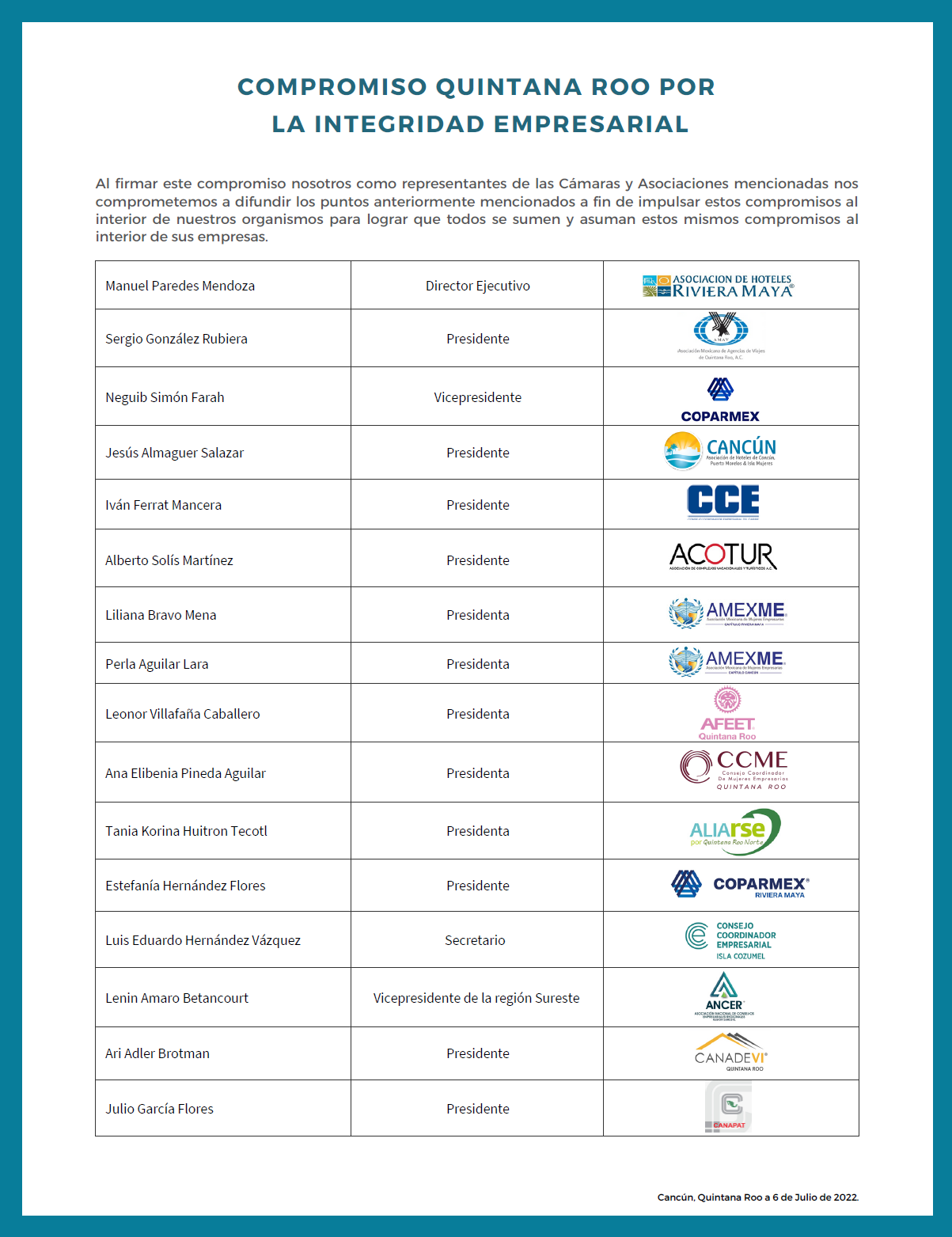 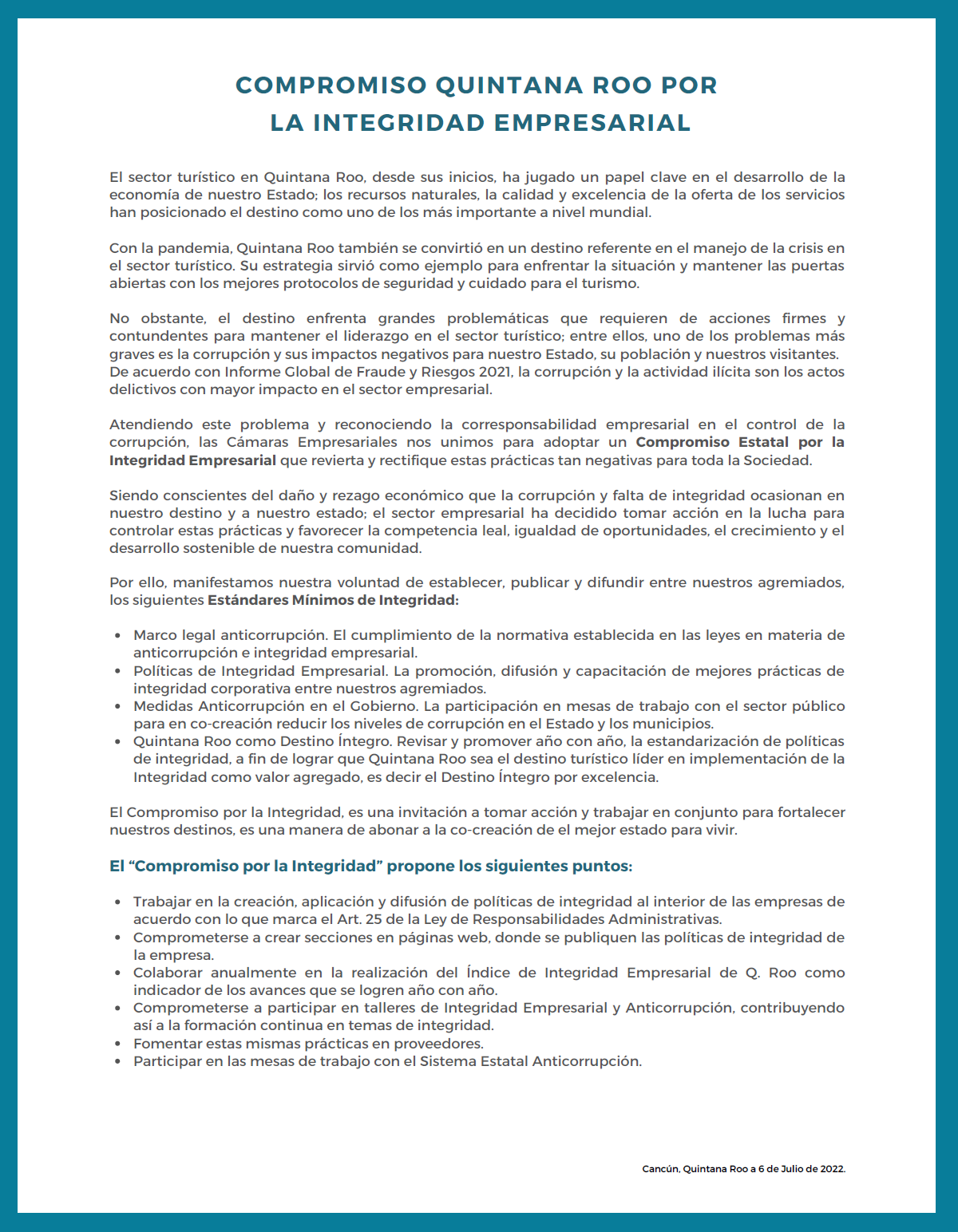 Gran Fiesta AMAV
46 Aniversario y Día del Agenta de Viajes
Gran Fiesta AMAV, 46 Aniversario y Día del Agenta de Viajes
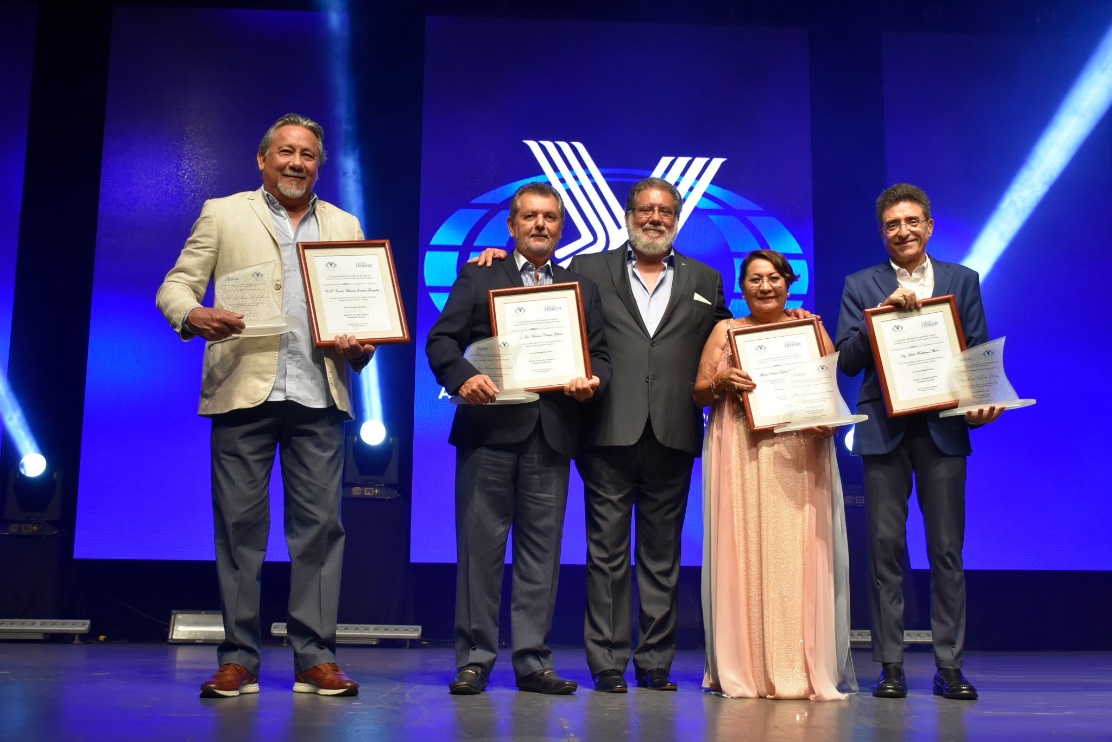 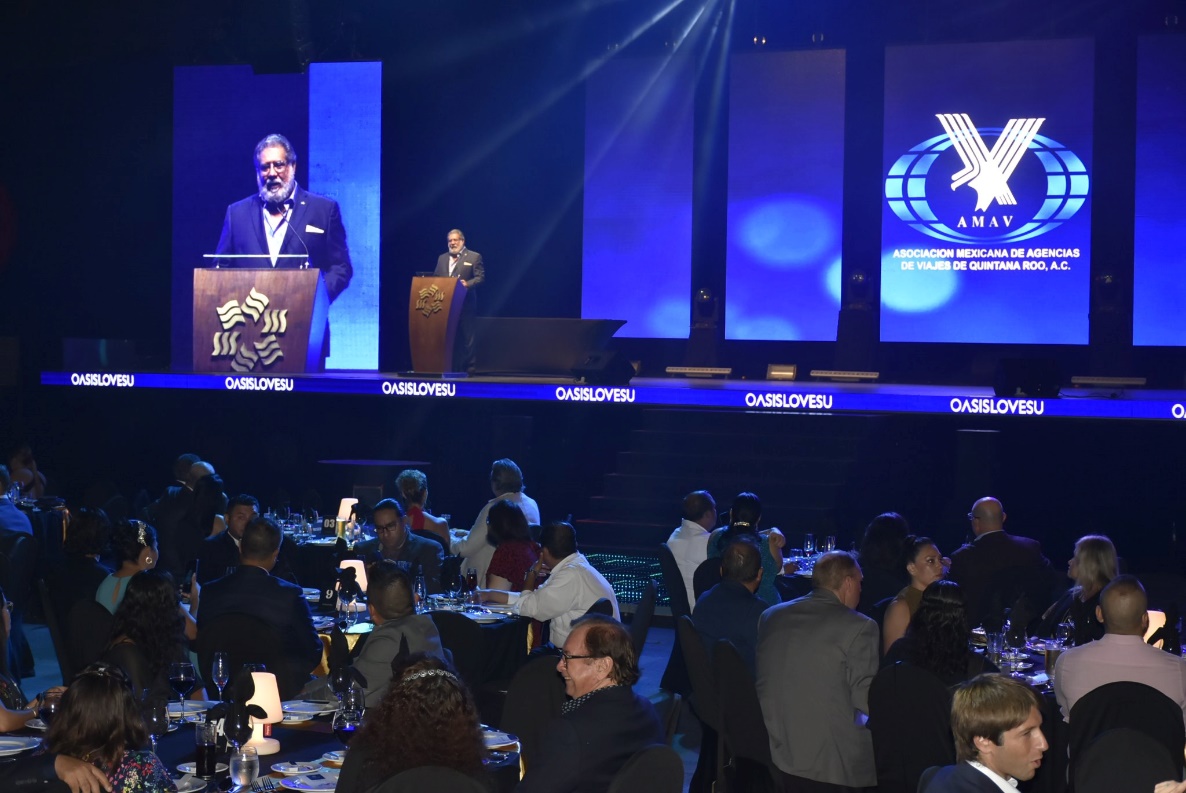 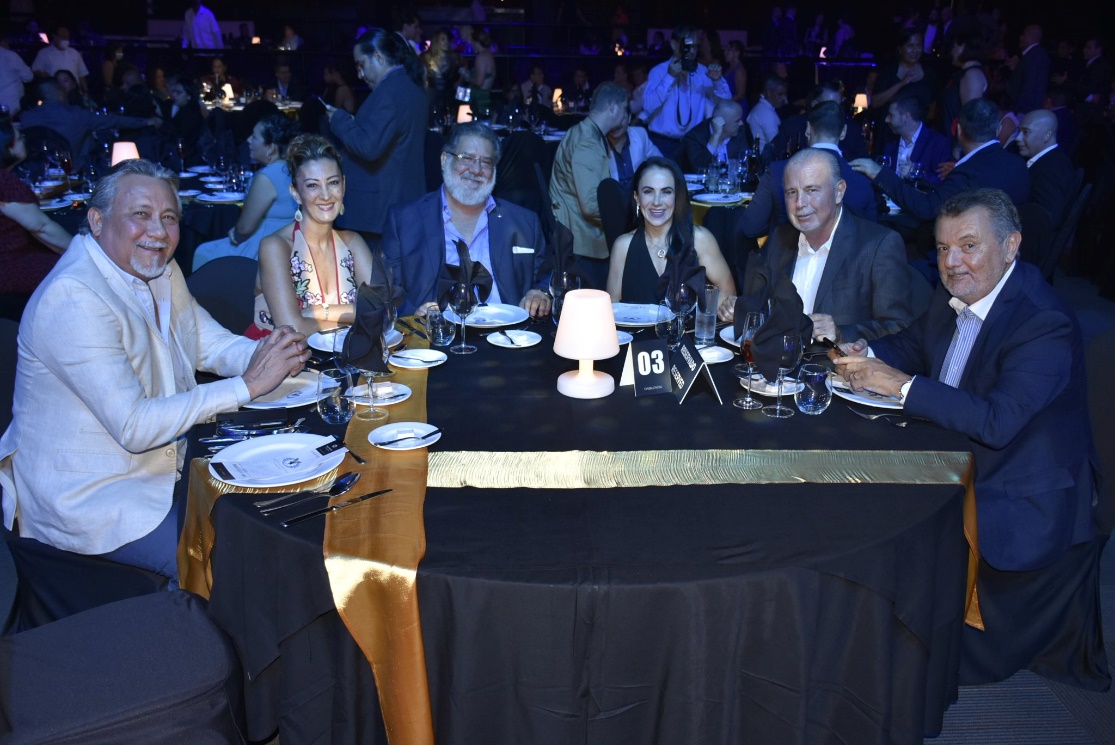 Se asistió a la reunión para conocer los avances y alternativas en el tema de las obras del Boulevard Luis Donaldo Colosio, Distribuidor Vial Aeropuerto y Puente Nichupté.
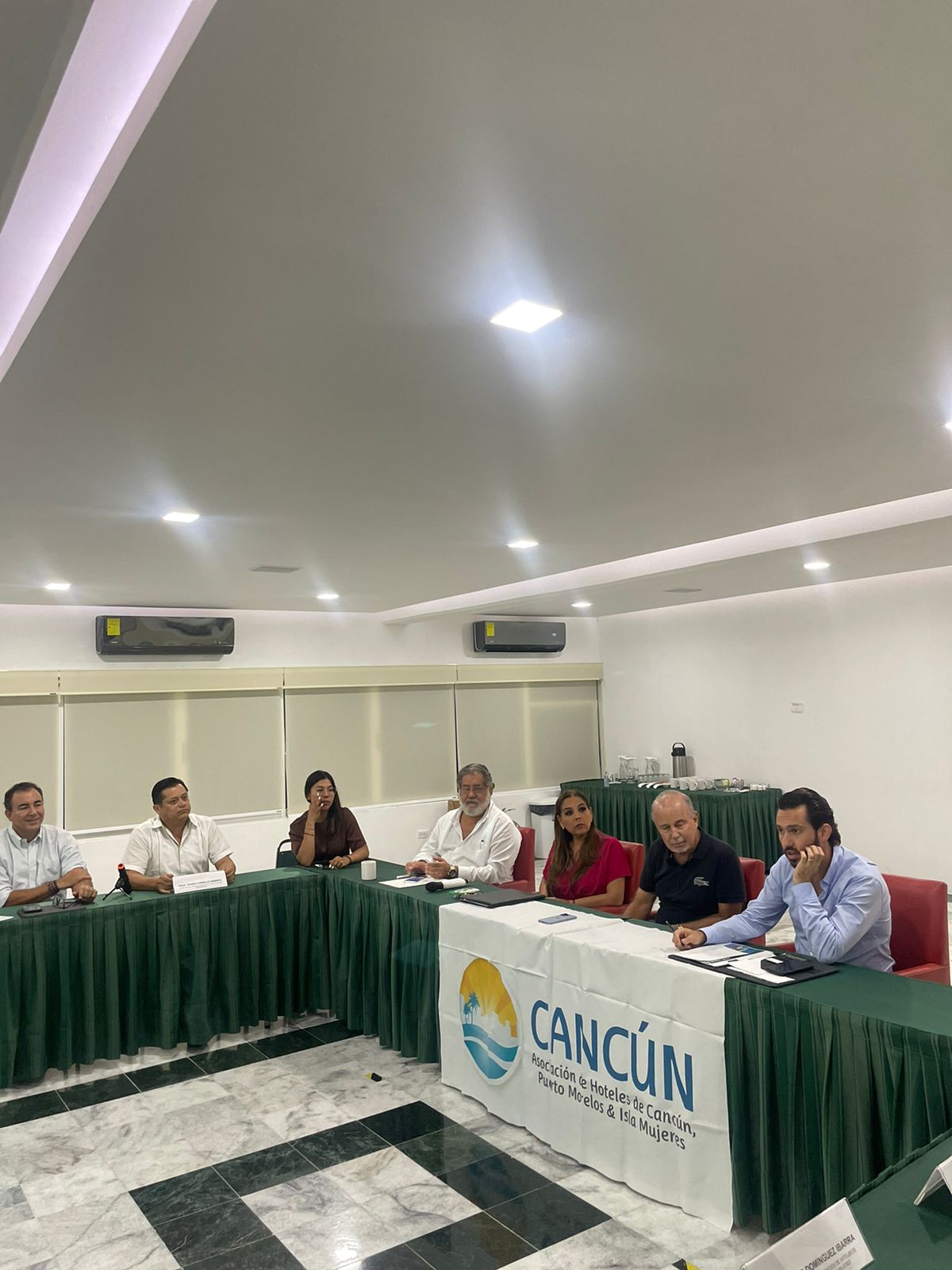 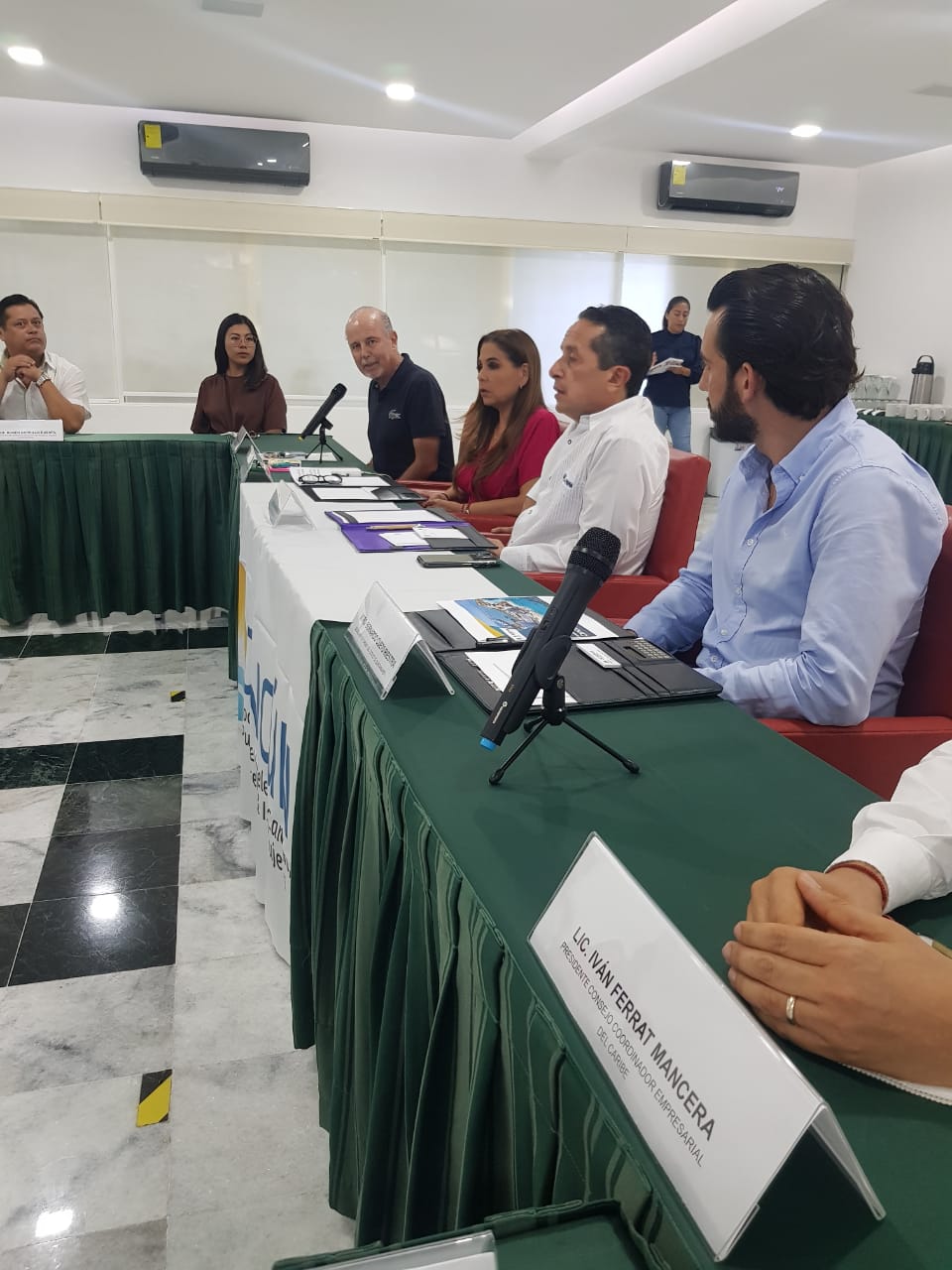 AGOSTO
Se participó en un evento de la SEDETUR denominado “Presentación del Registro Estatal de Turismo de Q. Roo”, sala de juntas de la Asociación de Hoteles de Cancún (AHC).
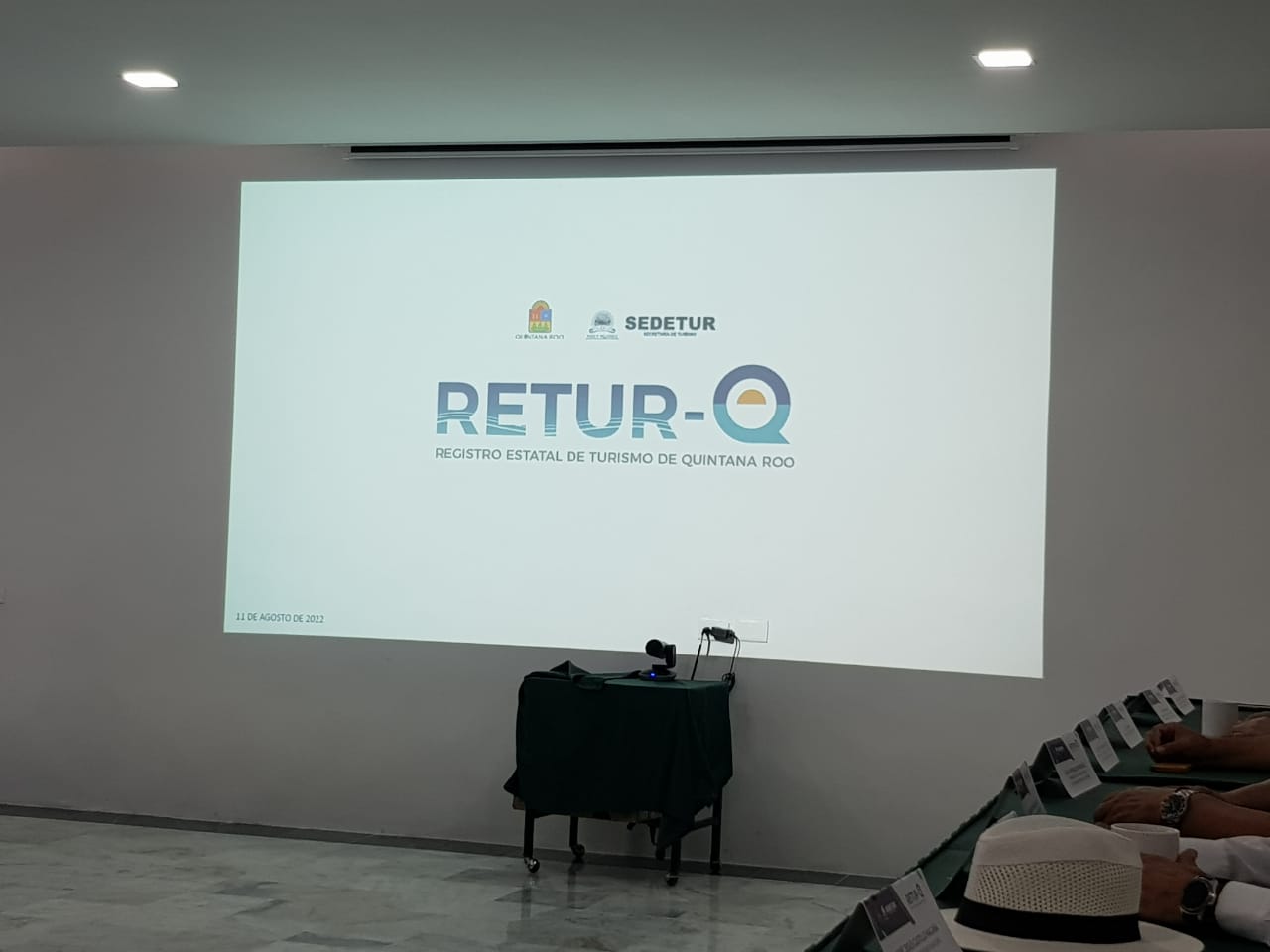 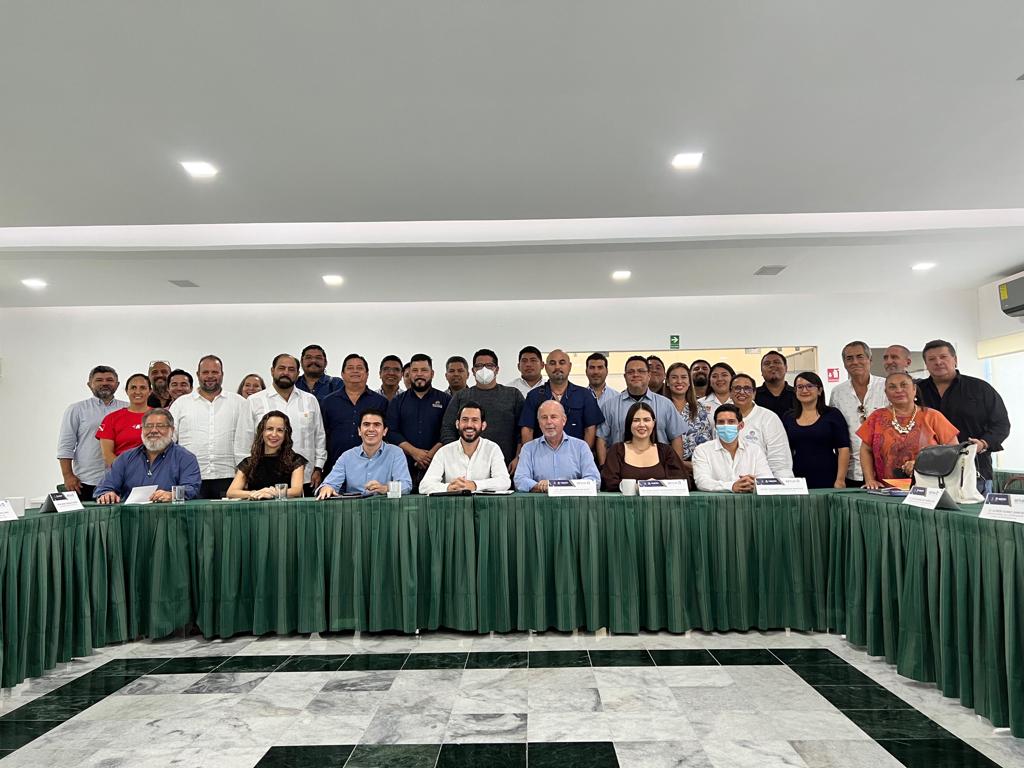 Desayuno de trabajo con el Lic. Andrés Aguilar Becerril, Encargado del Despacho de SEDETUR / Hotel Oasis Smart.
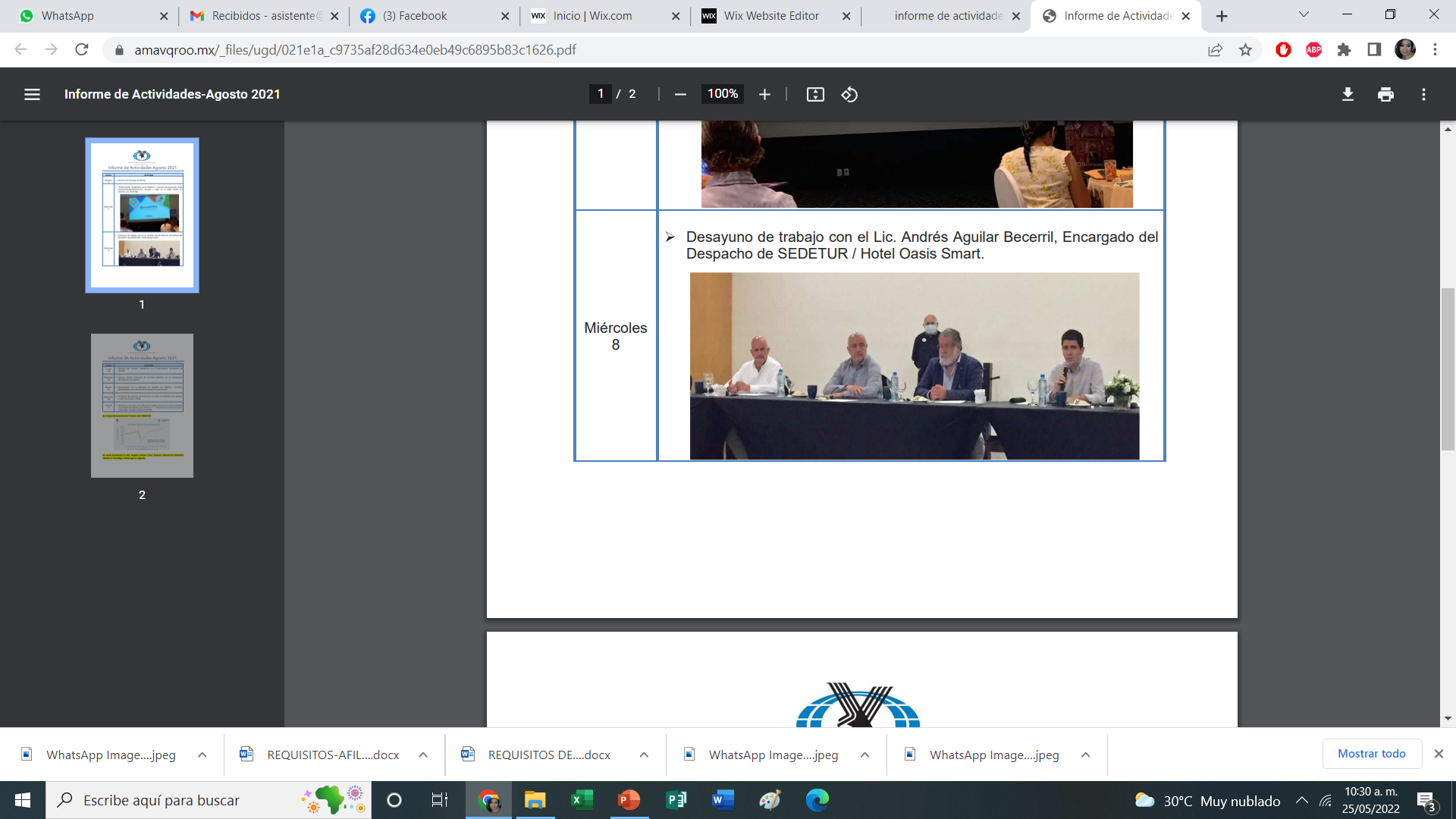 Se llevó a cabo por parte de Migración una Plática informativa sobre la Nueva modalidad FMM electrónica (FMM). Organizada por la AMAV. Sala de juntas AHC
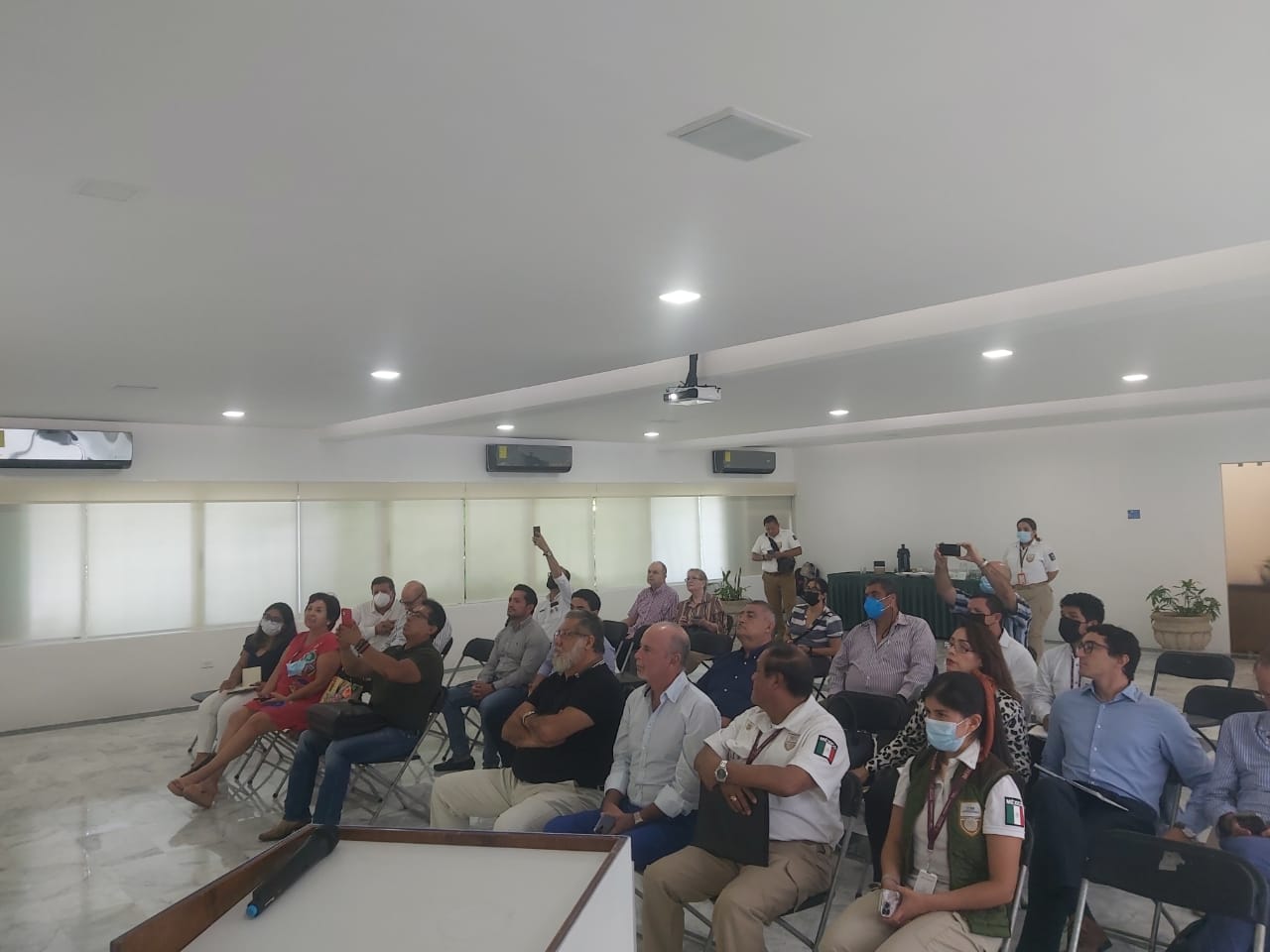 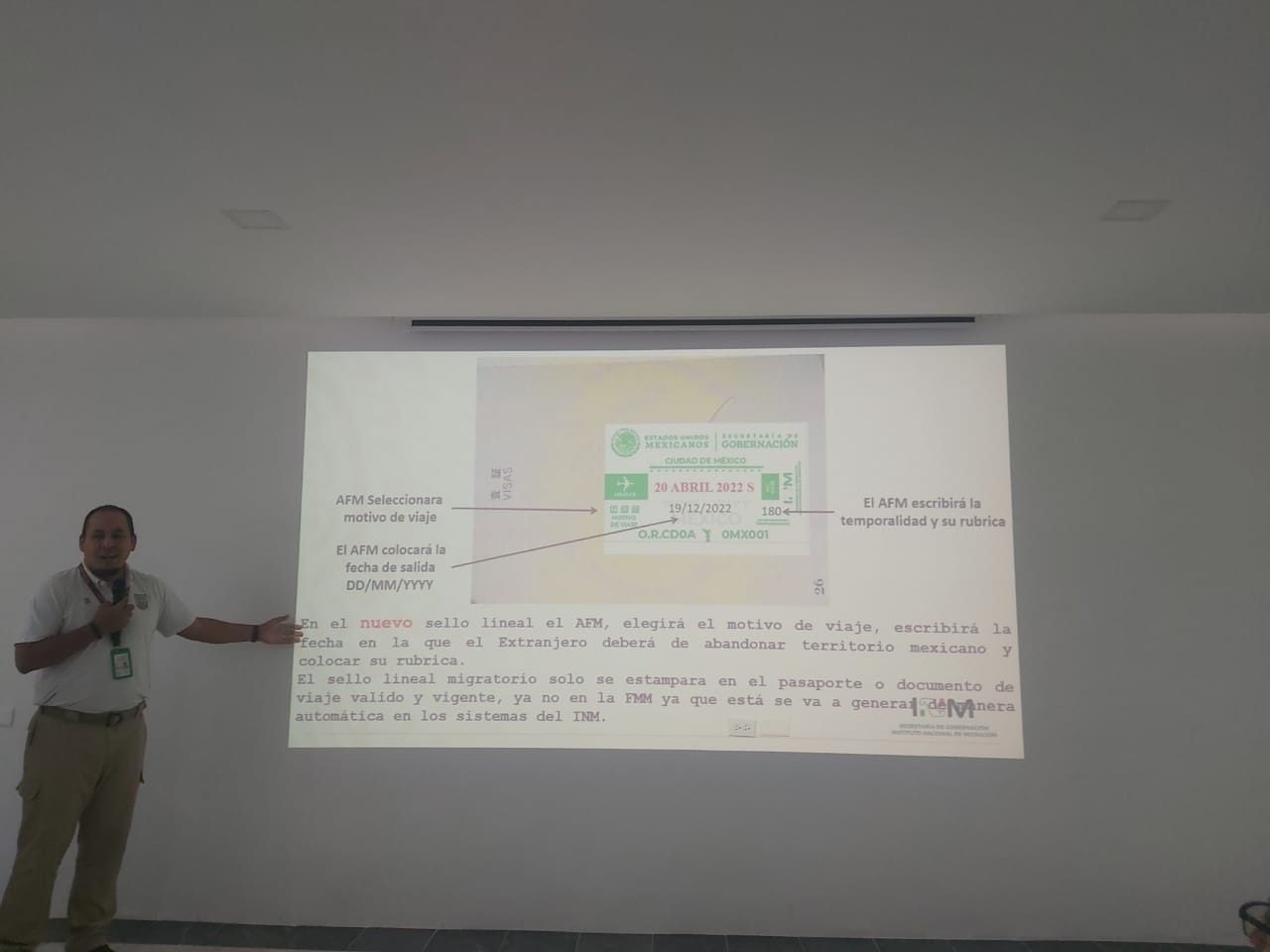 SEPTIEMBRE
Se llevó a cabo la Reunión Informativa del Consejo de Promoción Turística de Q. Roo (CPTQ), para Socios AMAV, Temas: Se informarán todas las acciones de promoción, relaciones públicas y marketing digital contempladas.
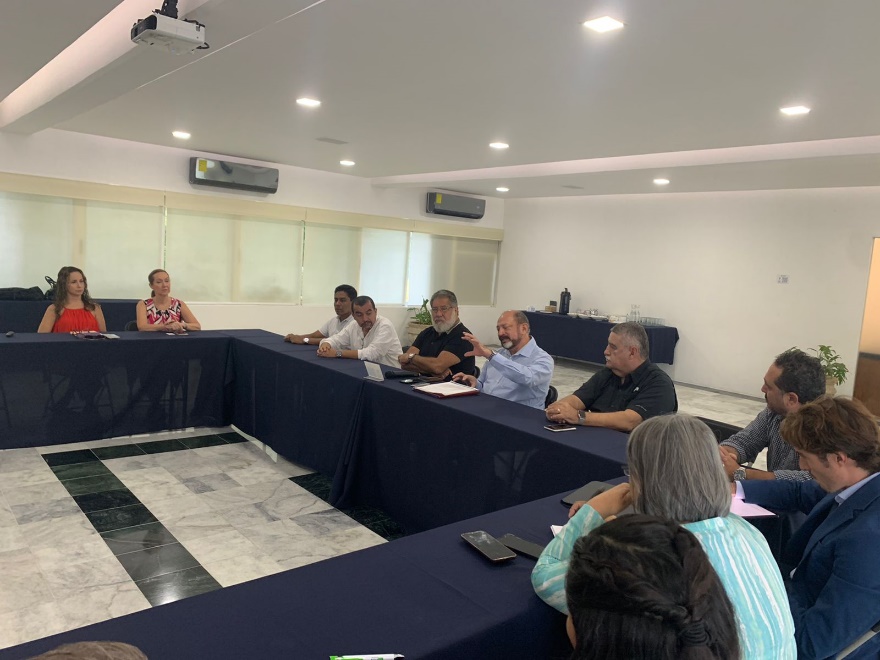 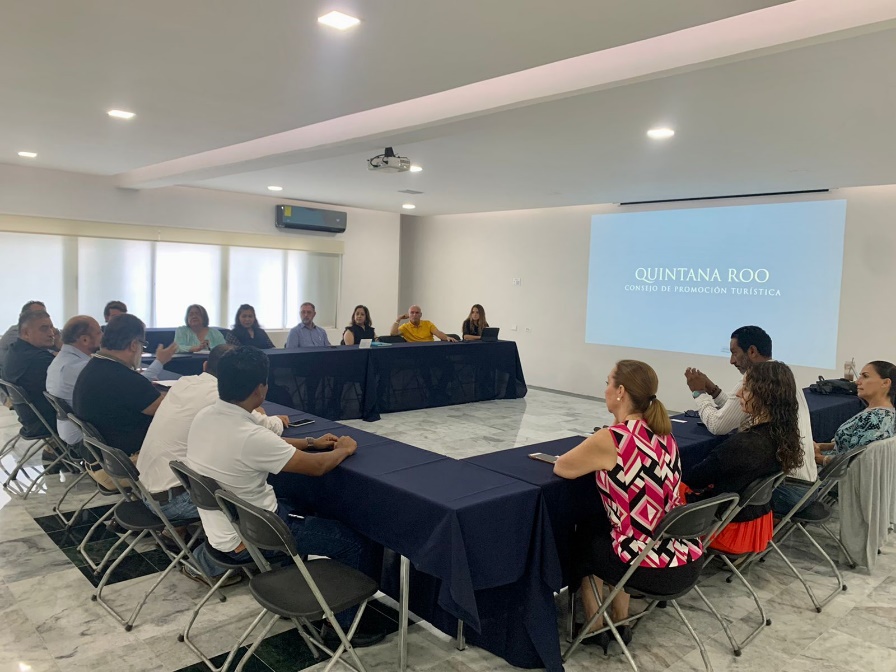 Se participó en la reunión con Empresarios y la Lic. Mara Lezama en la Asociación de Hoteles de Cancún, Puerto Morelos & Isla Mujeres.
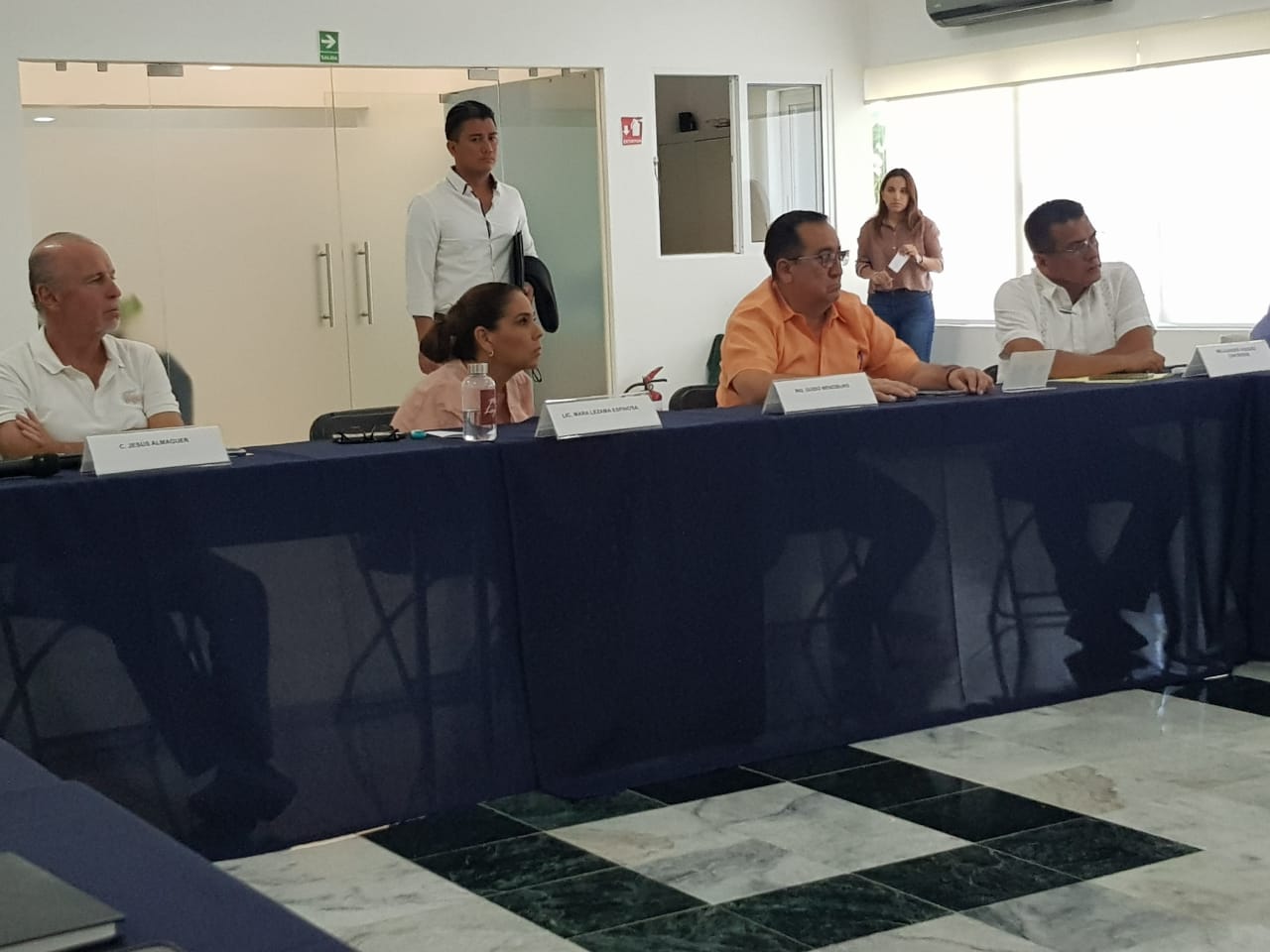 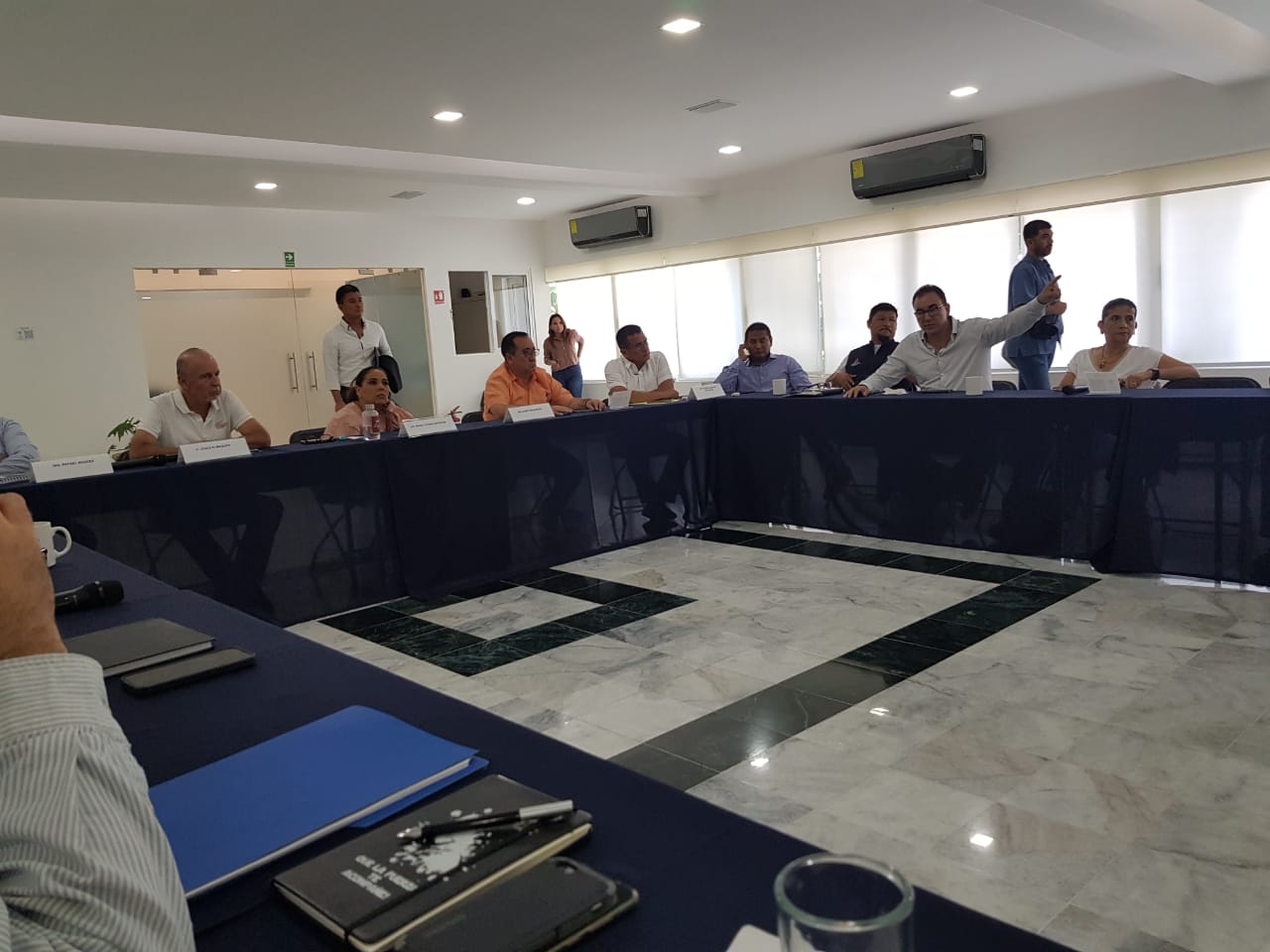 OCTUBRE
Se asistió a la Ceremonia de Inauguración y Corte de Listón del Cancún Travel Mart 2022 / Salón Isla Junior del Hotel Iberostar Selection Cancún
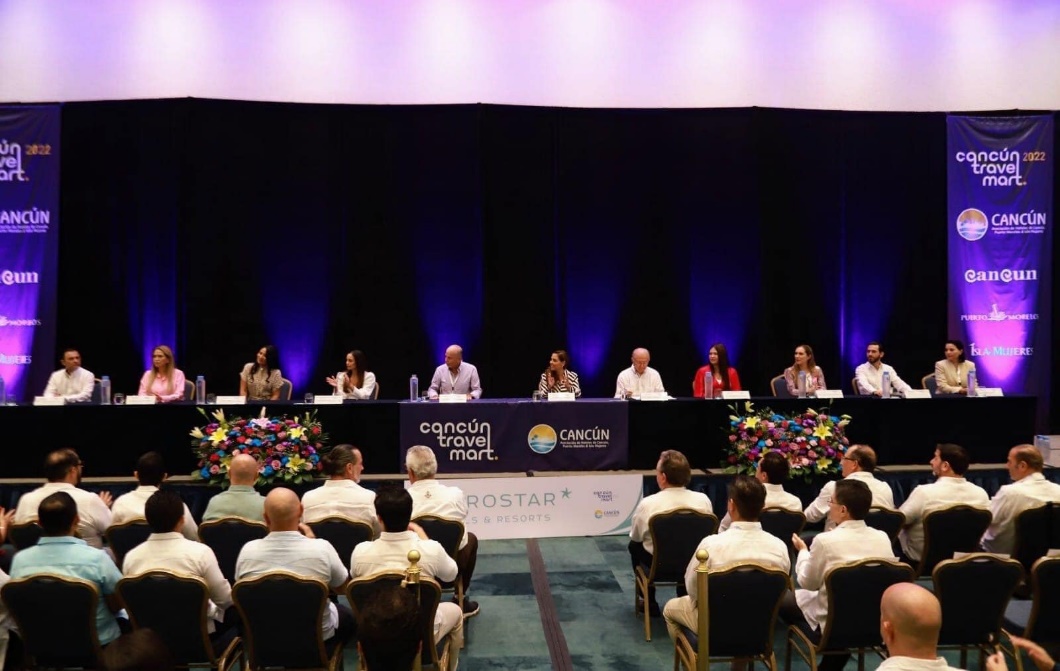 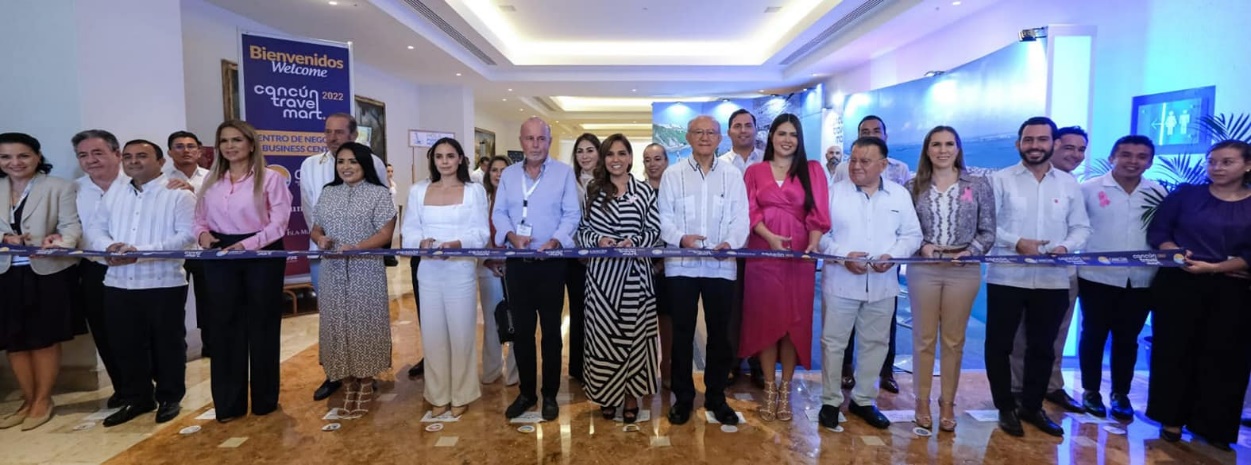 La AMAV participó, como en años anteriores, a través de sus Asociación durante el Cancún Travel con el patrocinio de la transportación terrestre para los Delegados participantes.
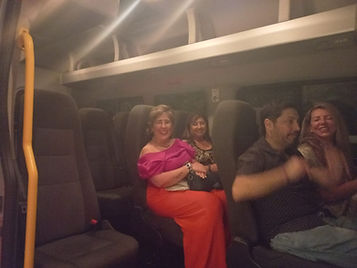 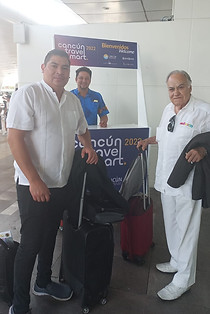 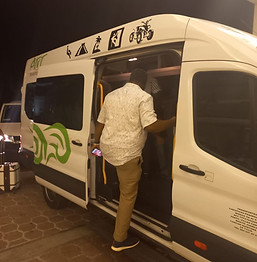 NOVIEMBRE
Reunión-Desayuno con la Gobernadora del Estado la Lic. Mara Lezama
Hotel Hampton Inn by Hilton Cancún Cumbres.
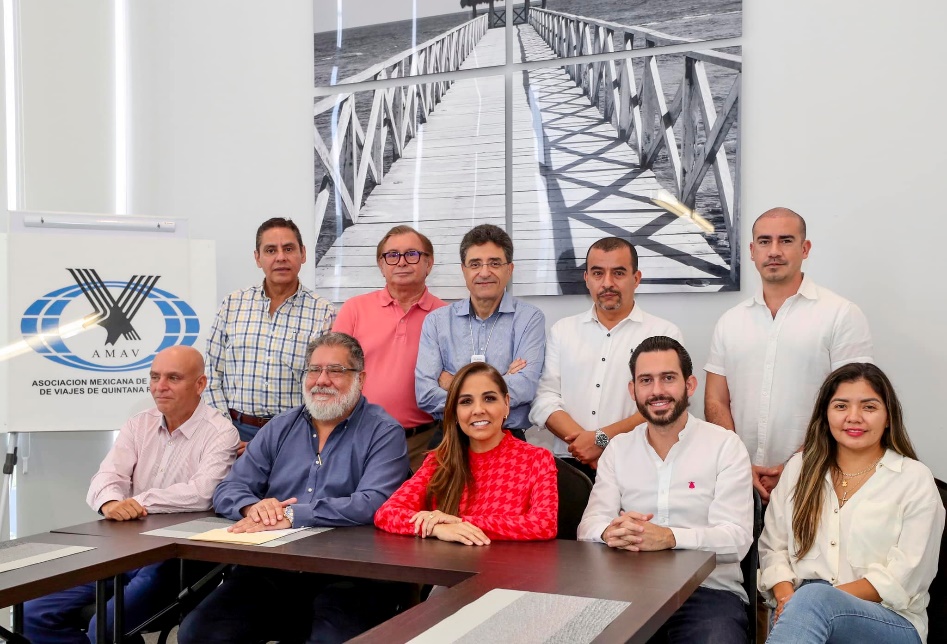 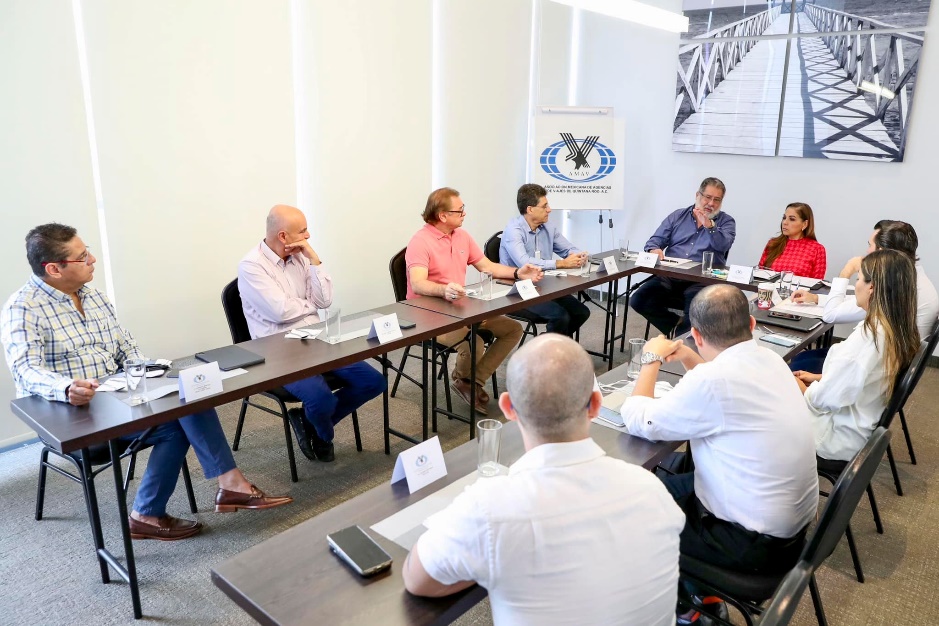 Visita a AMAV Los Cabos, para llevar a cabo diversas reuniones con Autoridades
 
Lunes 28: Viaje a Los Cabos.
 
Martes 29: Traslado a La Paz.
 
Miércoles 30, 1pm:   Reunión en la Paz con la C. Secretaria de Turismo y Economía, Lic. Rosa Maribel Collins Sánchez y C. Subsecretario General de Gobierno, Prof. Isidro Ibarra Morales, en el Despacho del Subsecretario General de Gobierno, para tratar los reportes, presentados por AMAV Los Cabos, sobre el Sistema para el registro del transporte precontratado.
 
Jueves 1/dic. 9am.: Conferencia de Prensa membresía de AMAV Los Cabos: Sistema de Registro Transporte, GAP, CAPUFE.
 
Viernes 2/dic. 9m: Reunión Desayuno con ASUDESTICO (Asociación Sudcaliforniana de Desarrolladores de Tiempo Compartido, A.C.)
DICIEMBRE
Participación en el “Desayuno con el Cuerpo Diplomático Acreditado en Cancún”, celebrado en el Hotel Oasis Smart
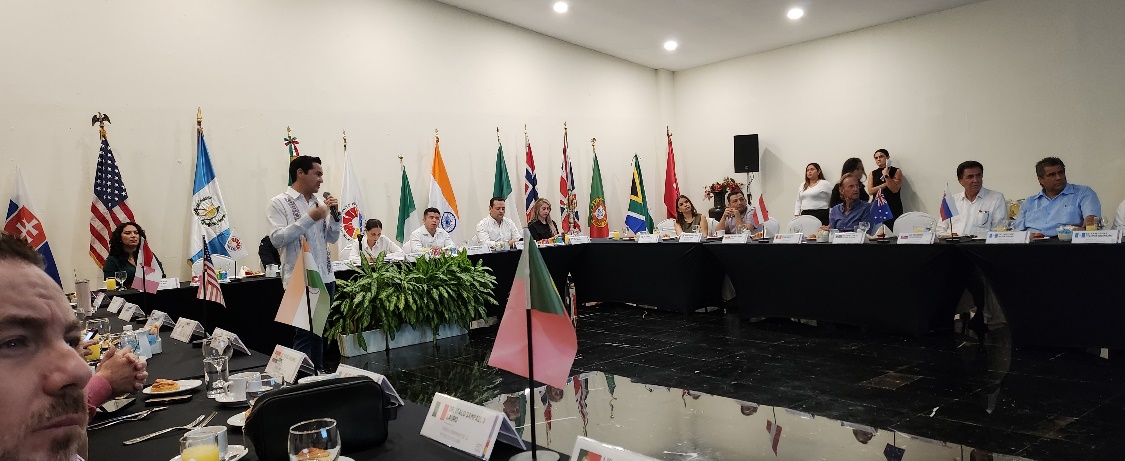 Reunión con el Secretario de Turismo, Bernardo Cueto, para la negociación a fin de que se exente de manera definitiva las mesas de hospitalidad.
 
Reunión con Artemio Santo, sobre la negociación al impuesto al hospedaje, 3% sobre nómina de Gobierno del Estado.
 
Participación en la reunión del Consejo Consultivo del Museo Submarino de Arte AC (MUSA).

Participación en la Reunión Consultiva del Aeropuerto Internacional de Cancún.
GRACIAS
40
The Power of PowerPoint | thepopp.com